PLANO DE
CONVIVÊNCIA
EDUCAÇÃO
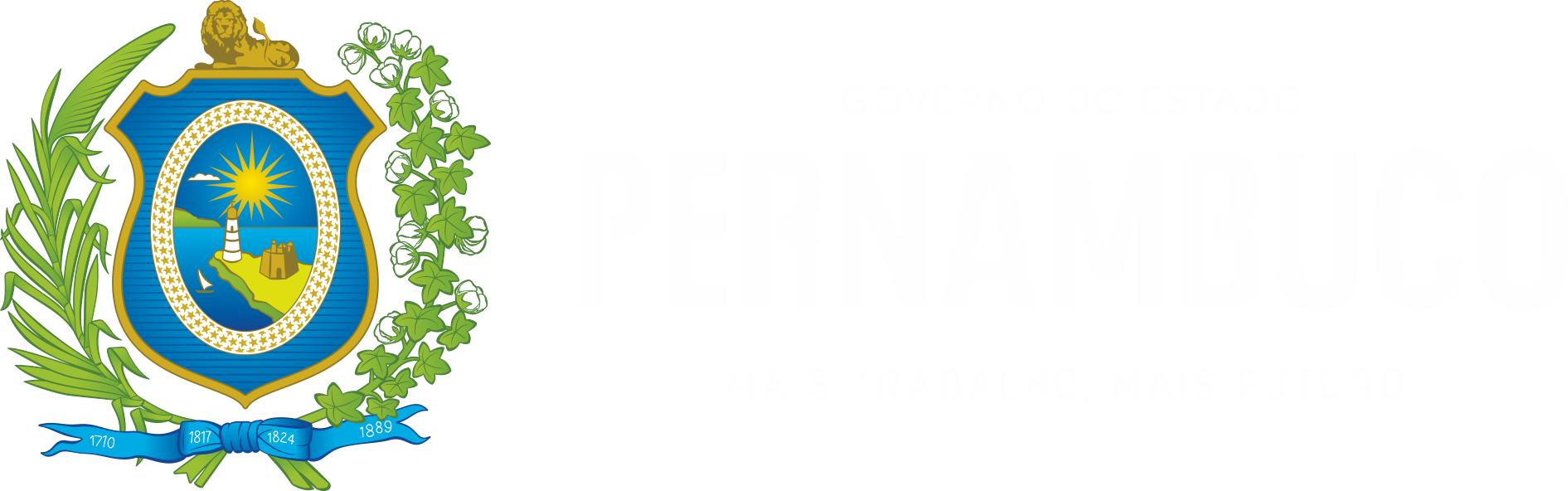 EDUCAÇÃO
CONTEXTO
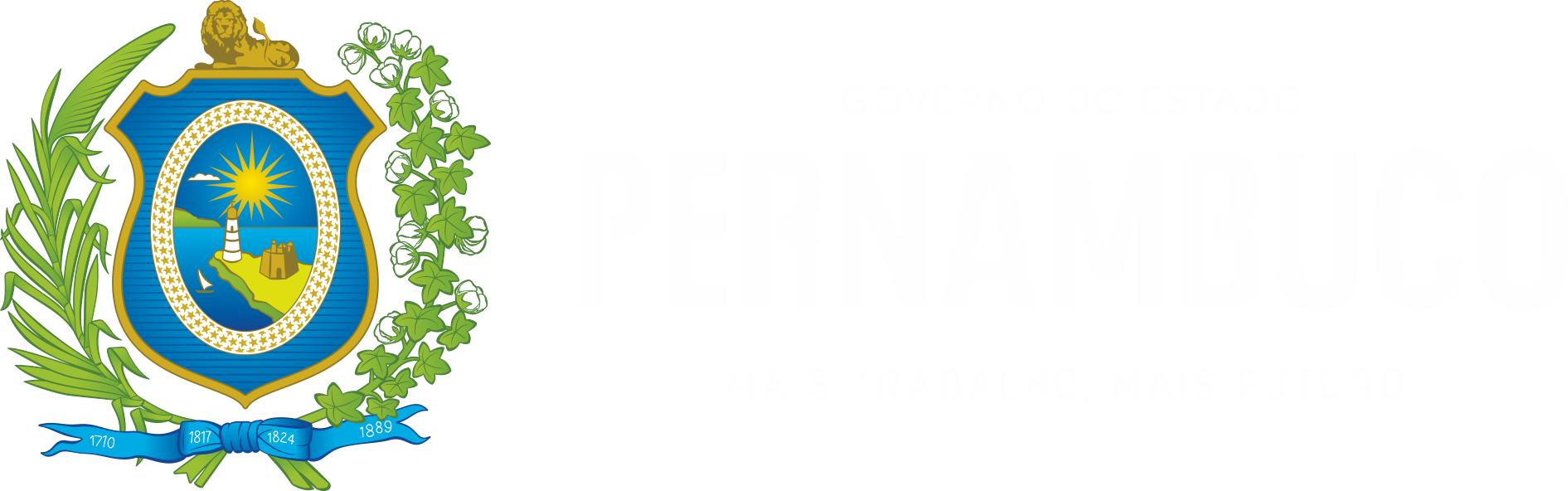 INTRODUÇÃO
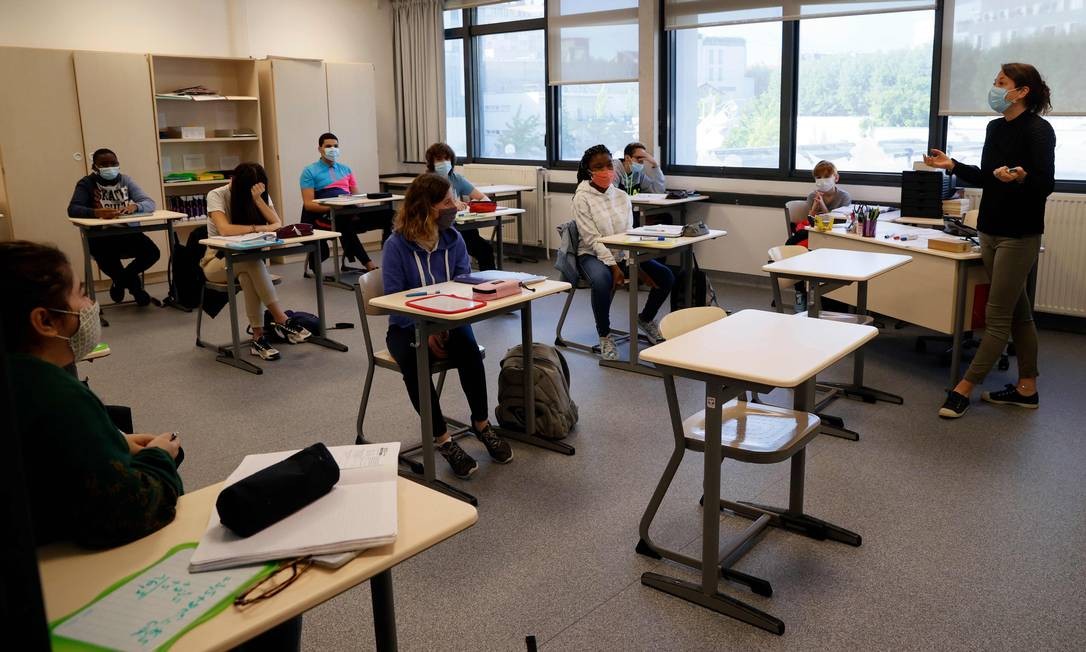 Lições aprendidas: países de todos os continentes já começaram a abrir as escolas com bons resultados, adotando medidas de controle não farmacológicas e avaliação de risco diário para intervenção oportuna.
Realizamos uma análise do contexto para avaliar riscos e benefícios da abertura das escolas, bem como a experiência e resultados obtidos em mais de 15 países que já retomaram as aulas durante a pandemia.
PLANO DE CONVIVÊNCIA – EDUCAÇÃO
PRINCIPAIS TÓPICOS
Susceptibilidade: crianças e adolescentes são significativamente menos suscetíveis à Covid-19, representando apenas 2% dos casos globalmente e 24% da população mundial;

Gravidade: a doença é menos agressiva do que a gripe (influenza) em crianças e adolescentes. Até 08/08 os EUA apresentavam 2,2 vezes menos óbitos por Covid:  49 vs. 107 óbitos por influenza em crianças até 14 anos;

Transmissibilidade: a evidência nos locais onde houve reabertura mostra que crianças e adolescentes contribuem pouco para a cadeia de transmissão, mas são necessários mais dados para determinar a transmissibilidade definitivamente;

Vulnerabilidade: o fechamento das escolas oferece riscos irreversíveis à saúde das crianças e adolescentes, agravando condições psiquiátricas (ansiedade, depressão e outros casos), comprometendo a segurança alimentar, aumentando a taxa de gravidez infantil, o número de abusos e maus tratos, uso de drogas e violência;

Desigualdade: crianças e adolescentes vulneráveis têm menos acesso à educação a distância de qualidade e sofrem mais com o fechamento de escolas; mulheres tem um comprometimento significativamente maior de sua atividade profissional, acentuando as já enormes desigualdades sociais e de gênero no Brasil;

Impacto econômico: o prolongamento do fechamento das escolas pode causar prejuízos correspondentes a até 1% do PIB.
Menos de 24% dos países mantém suas escolas fechadas em todo seu 
território nacional, e a volta às aulas já acontece em todos os continentes
Abril de 2020 – Ápice dos fechamentos
Setembro de 2020 – Retomada hoje
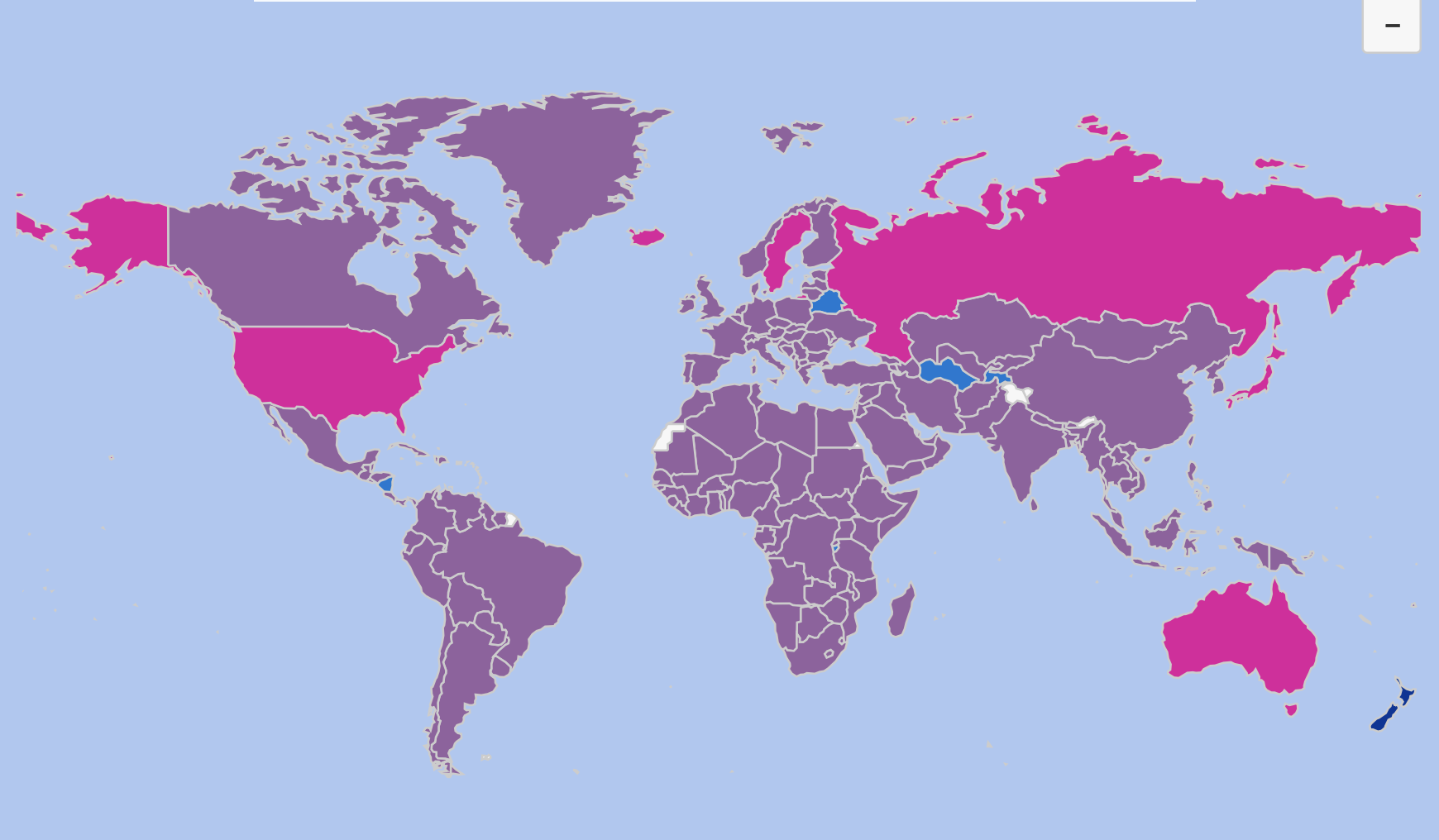 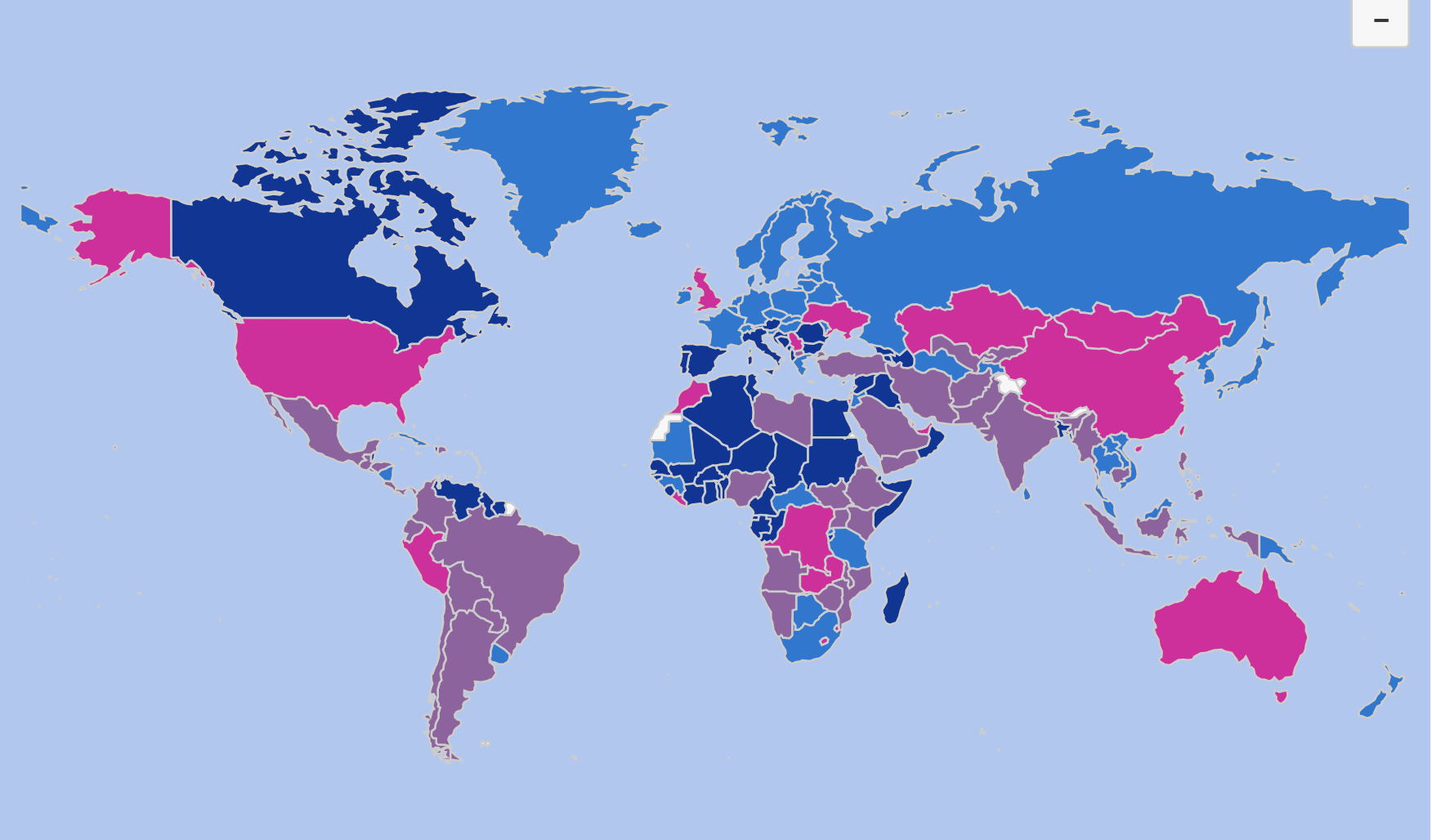 Fechadas
Parcialmente abertas
Completamente abertas
Férias escolares
46 países mantém as escolas fechadas em todo o território nacional
192 países determinaram o fechamento das escolas em todo o território nacional
FONTE: UNESCO – 2 de setembro de 2020
Casos de sucesso internacionais evidenciam prioridade na abertura das escolas, adotando medidas de controle
Período de fechamento
Momento de reabertura
Principais medidas de controle
68 dias
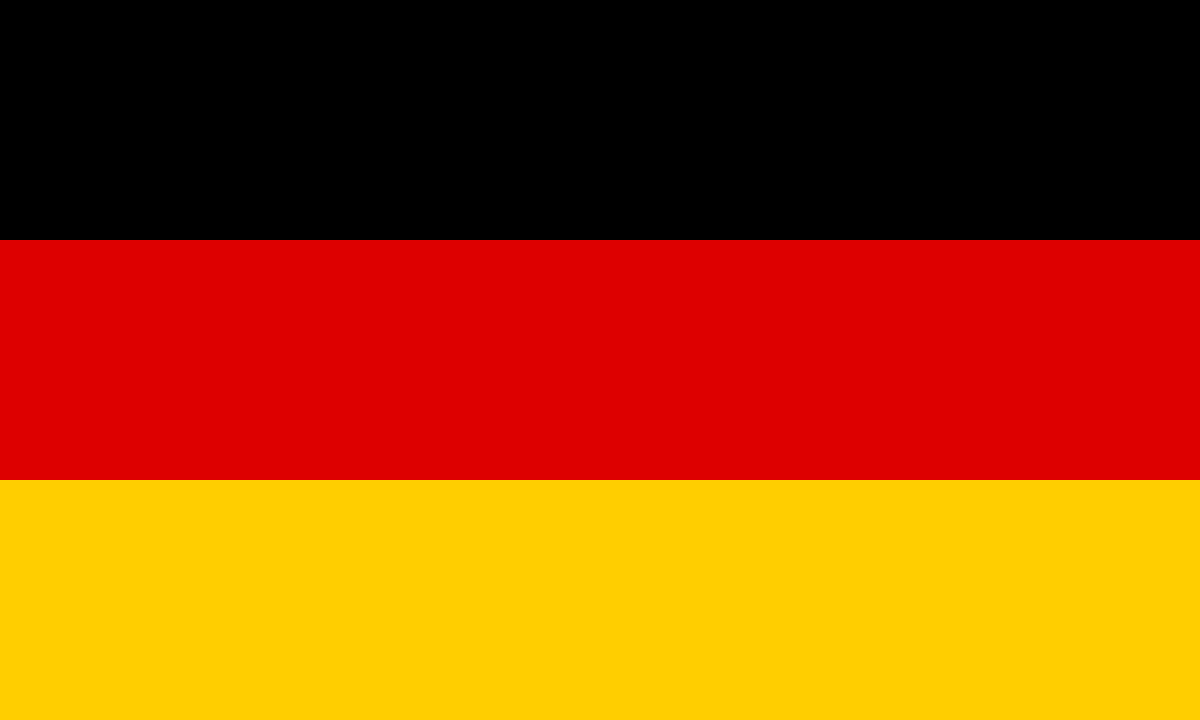 As escolas frequentemente fizeram parte das primeiras ondas de reabertura dos países
A maior parte dos países adotou medidas de controle não farmacológicas em diferentes graus
Alemanha
67 dias
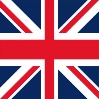 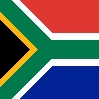 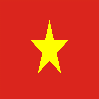 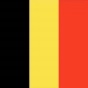 Bélgica
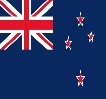 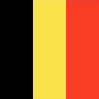 1ª Etapa
30 dias
Limitação de número
Escalonamento de horários
Atividades em grupos fixos
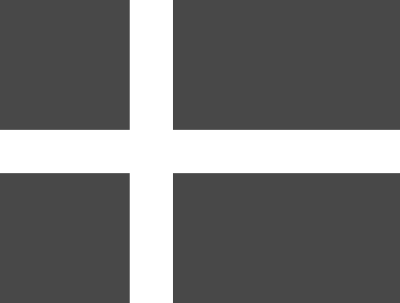 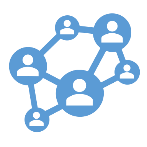 Dinamarca
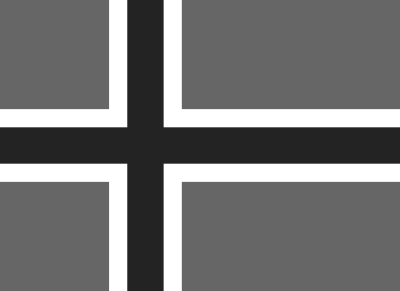 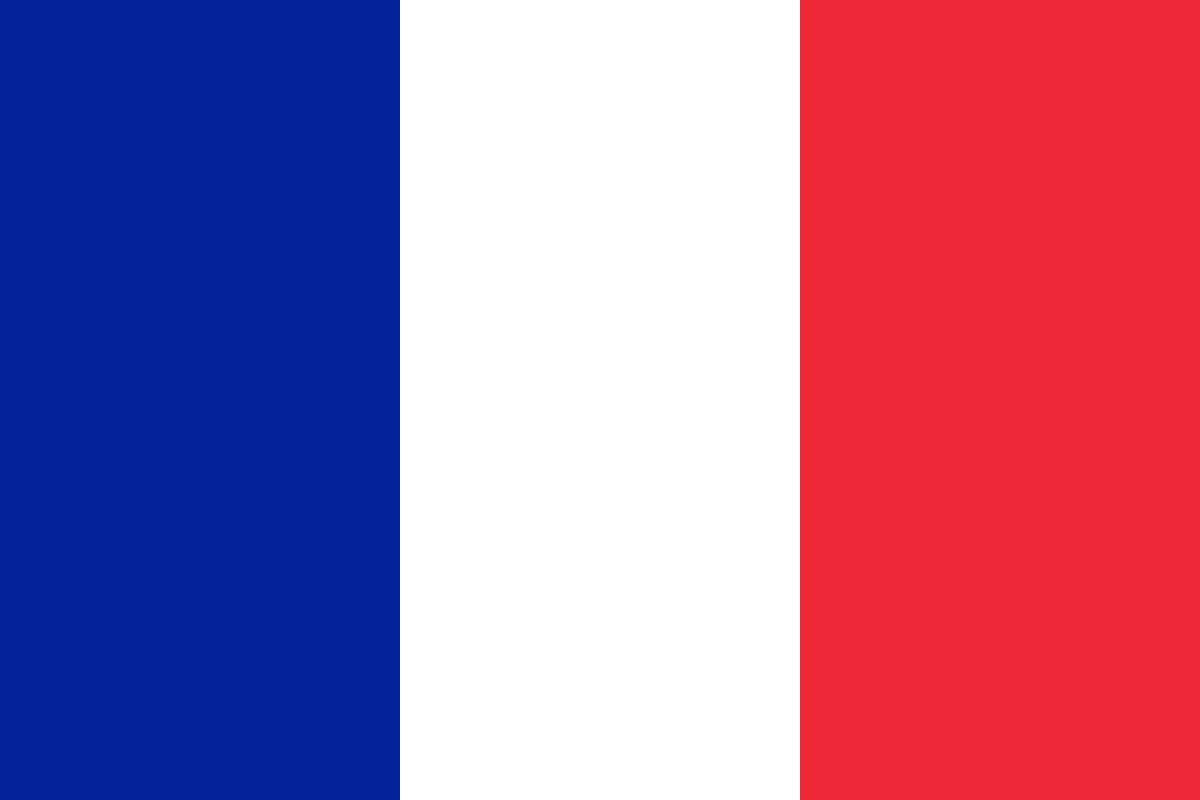 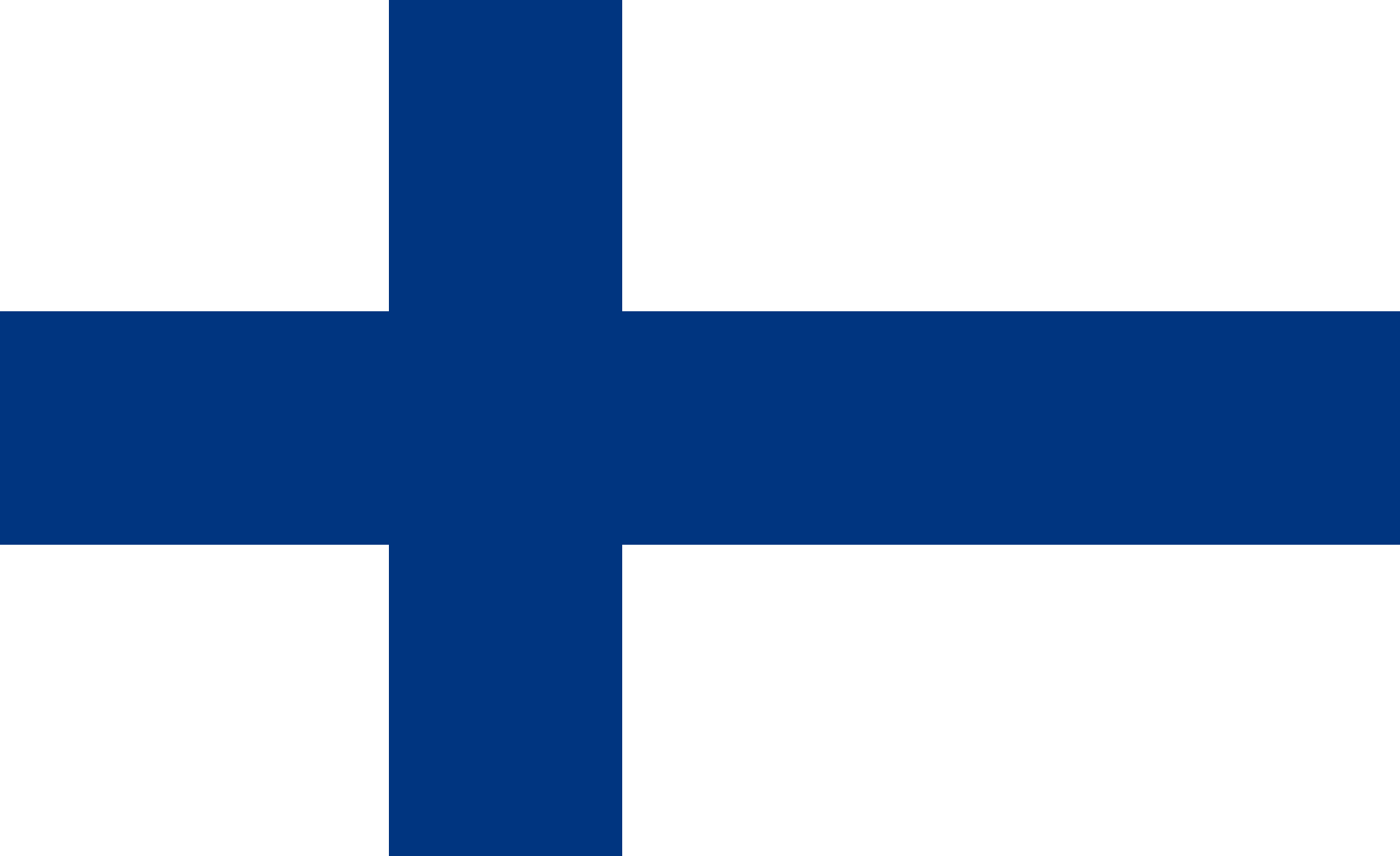 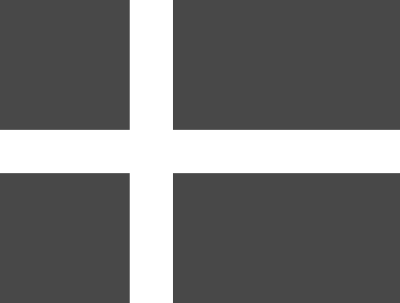 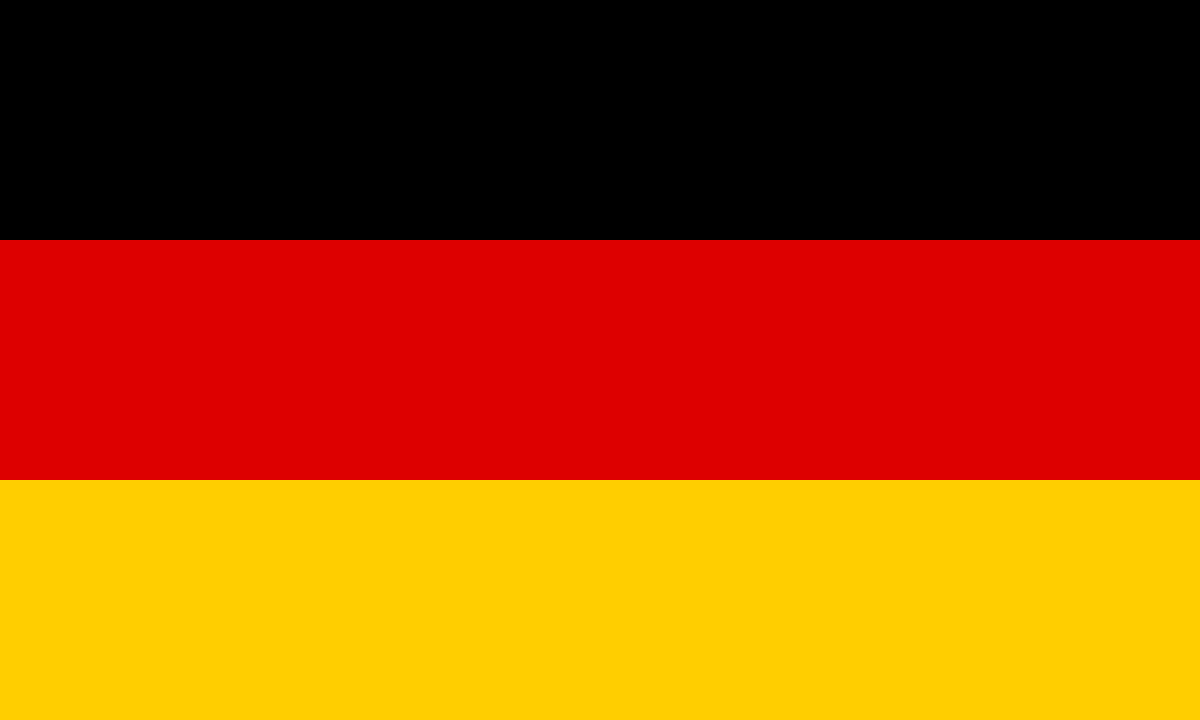 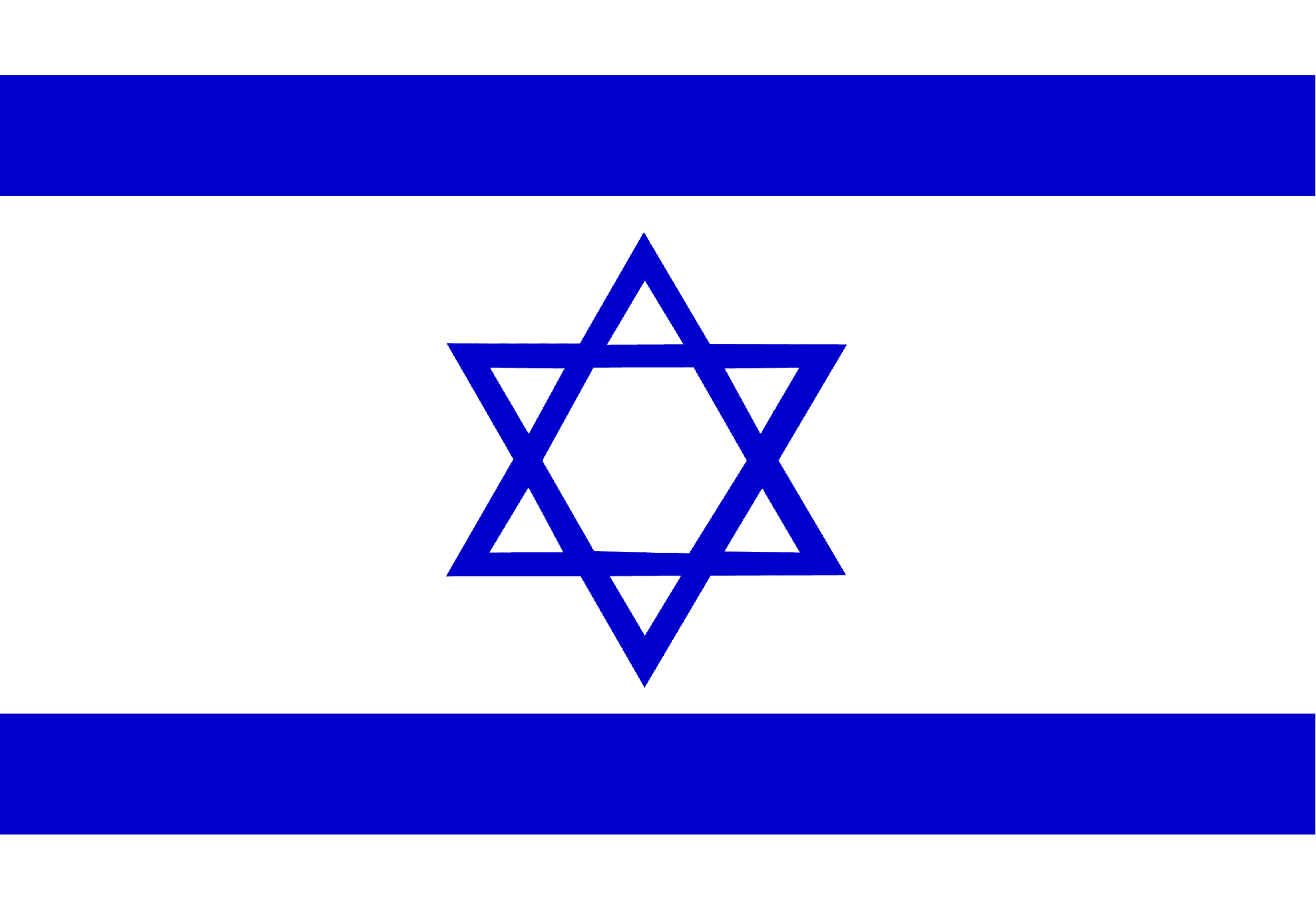 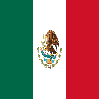 56 dias
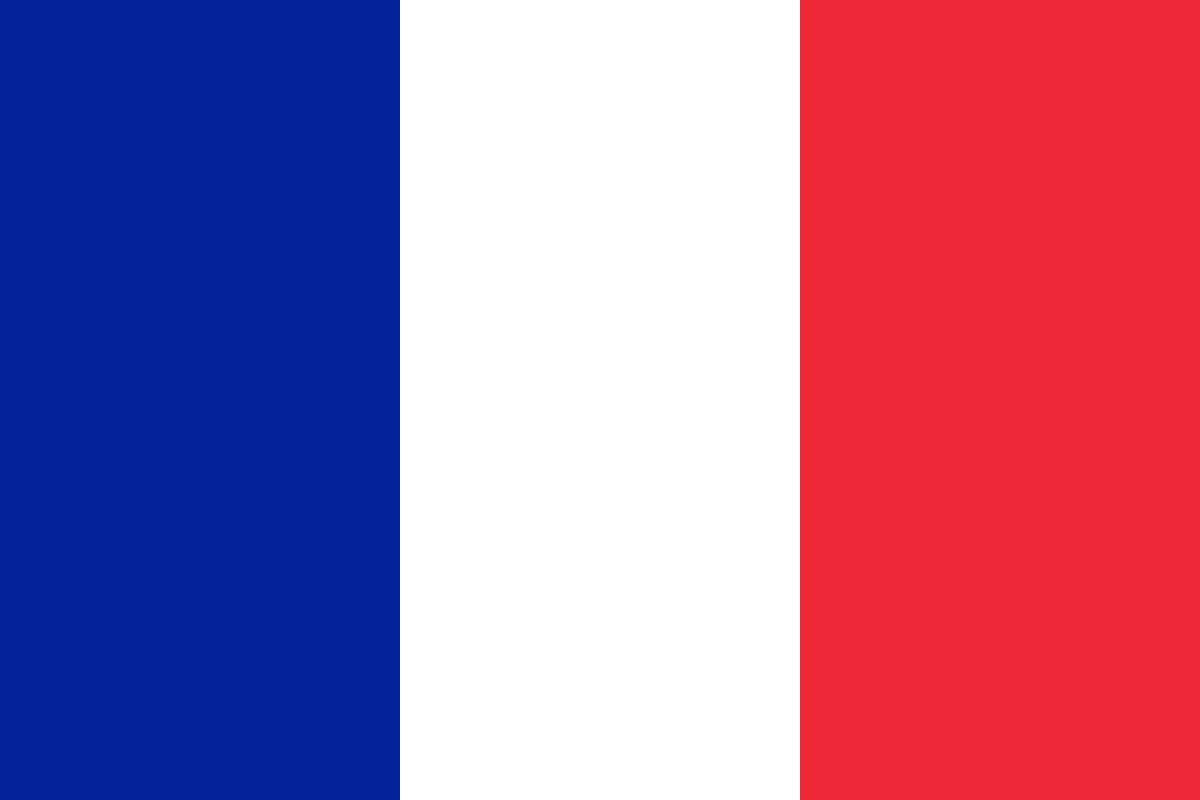 França
Grupos
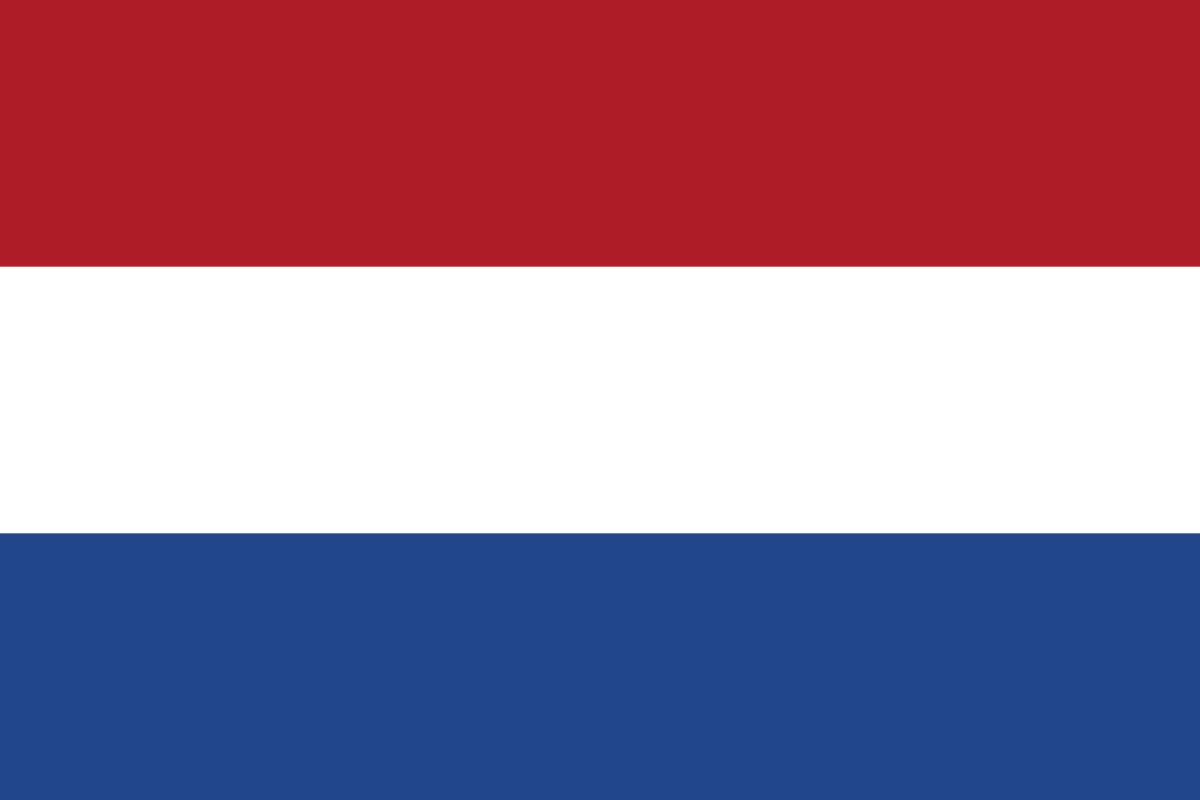 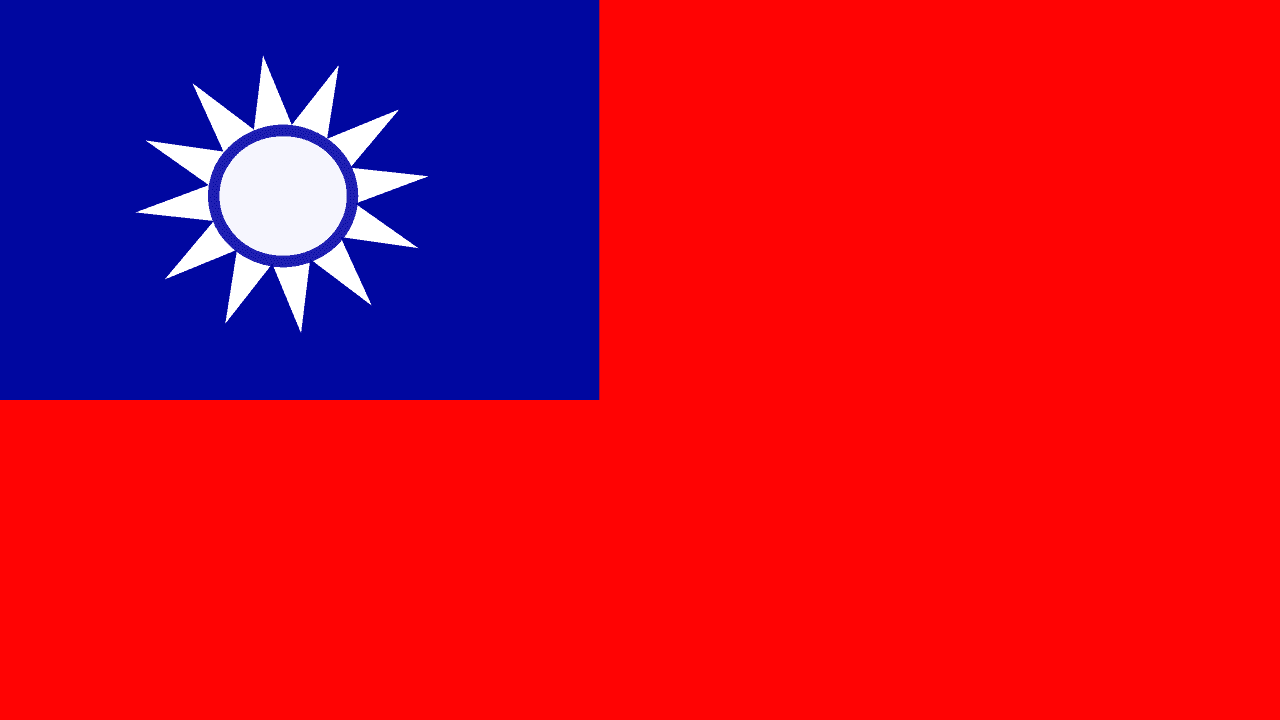 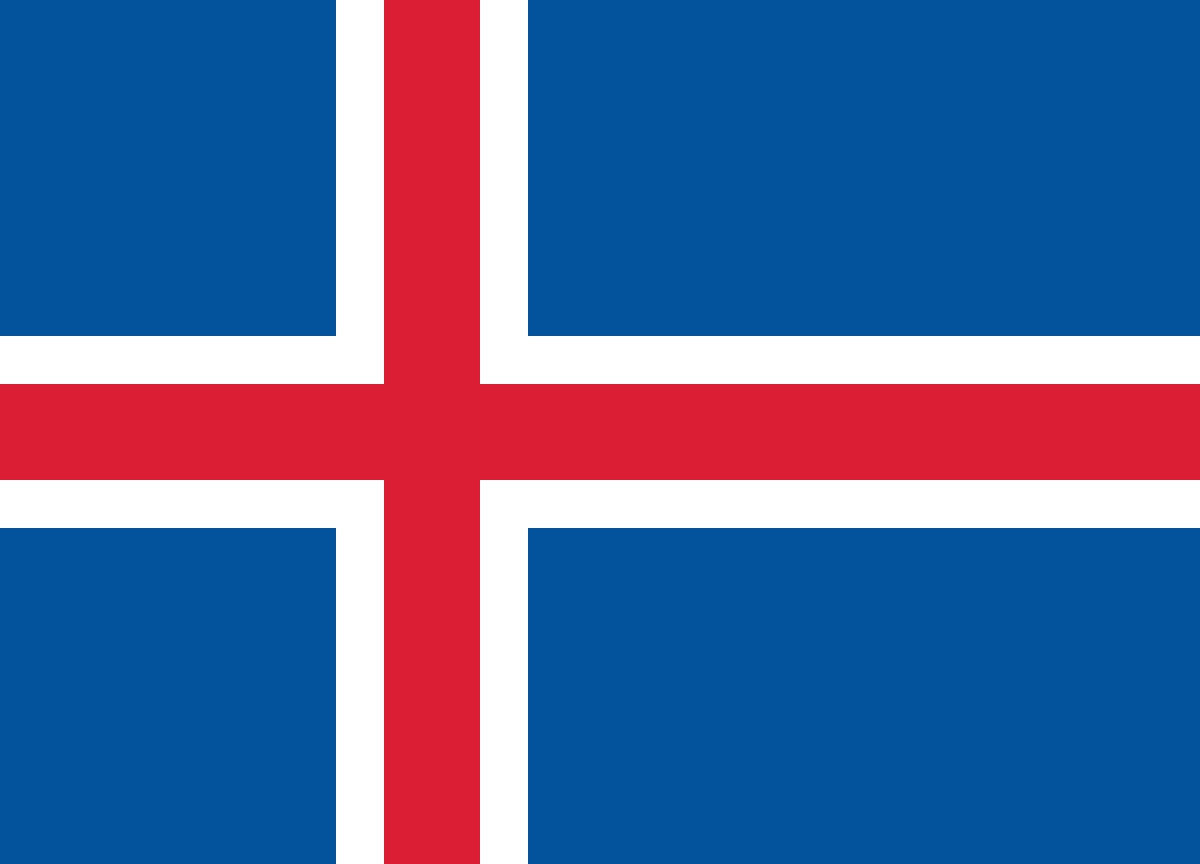 57 dias
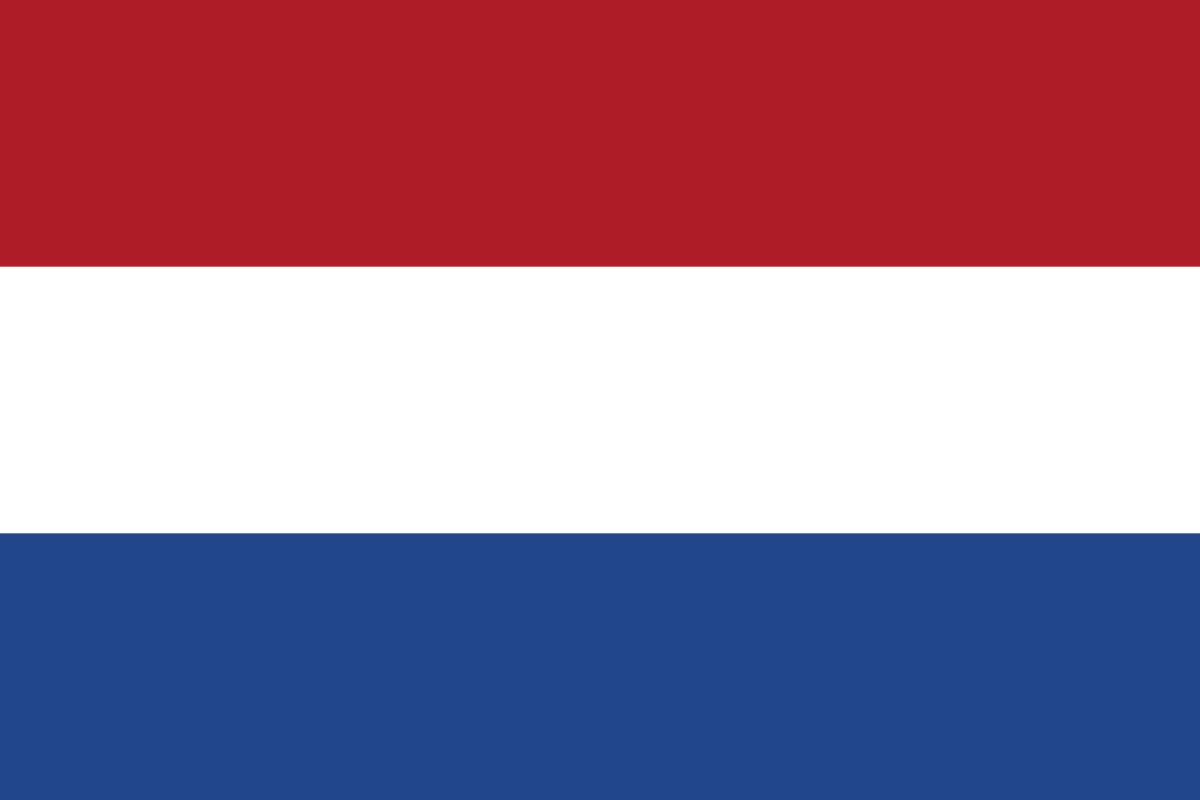 Holanda
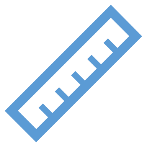 2ª Etapa
1-2m de distanciamento
Nova Zelândia
56 dias
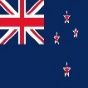 Distância
67 dias
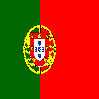 Portugal
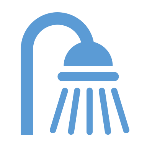 70 dias
Lavagem de mãos
Limpeza dos espaços 2x/dia
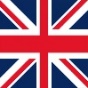 Reino Unido
3ª Etapa
93 dias
Higiene
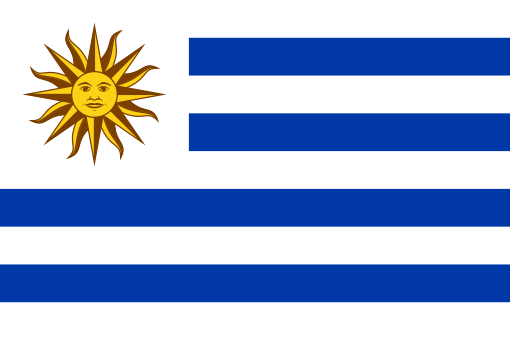 Uruguai
188 
dias
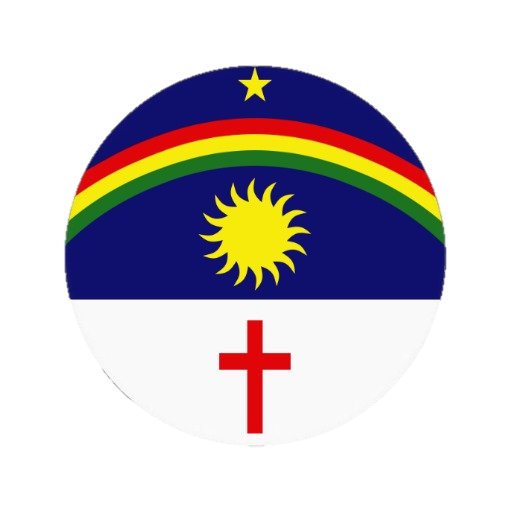 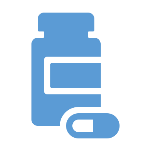 Pernambuco
Triagem de sintomas
Isolamento de sintomáticos
7ª/8ª Etapa
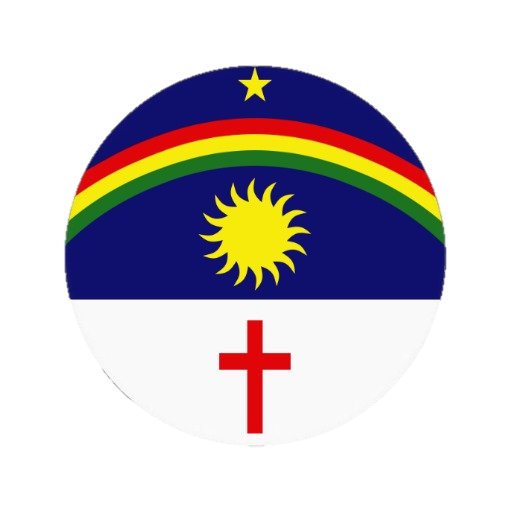 Sintomas
FONTE: German Federal Ministry of Education and Research, Brussels Times, Danish Health Authority, Valtioneuvosto, education.gouv.fr, government.nl, University of Washington, Ministry of Education - New Zealand, Direção-Geral da Educação de Portugal, gov.uk, ANEP - Protocolo General Estudiantes Covid-19, Brookings
Fonte: CIEVS/NUVRESP/SEVS/SES
Última atualização: 19/09
POPULAÇÃO: 9.557.048
CASOS SRAG X COVID
DATA DA NOTIFICAÇÃO
MÉDIA MÓVEL 7 DIAS
Fonte: CIEVS/NUVRESP/SEVS/SES
Última atualização: 19/09
POPULAÇÃO: 9.557.048
ÓBITOSMM7
DATA  DO ÓBITO
MÉDIA MÓVEL 7 DIAS
PLANO DE CONVIVÊNCIA – EDUCAÇÃO
ESTRUTURA DO PLANO DE RETOMADA DAS AULAS PRESENCIAIS
Plano Executivo de Retomada 
das Aulas
Presenciais
Protocolo 
Setorial  Educação
Orientações Pedagógicas
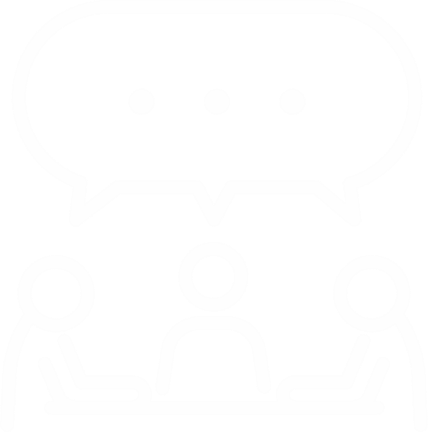 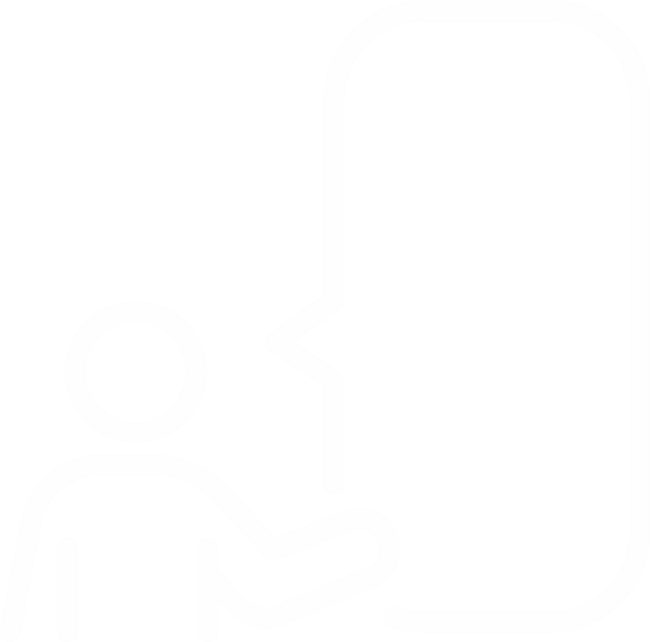 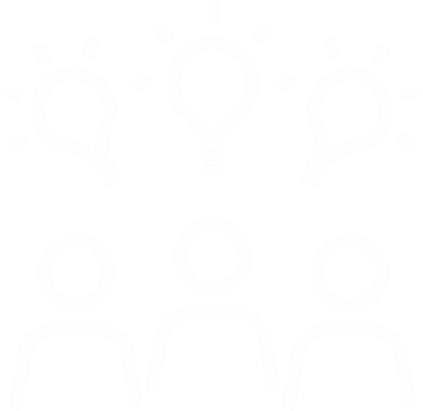 EDUCAÇÃO
Protocolo setorial
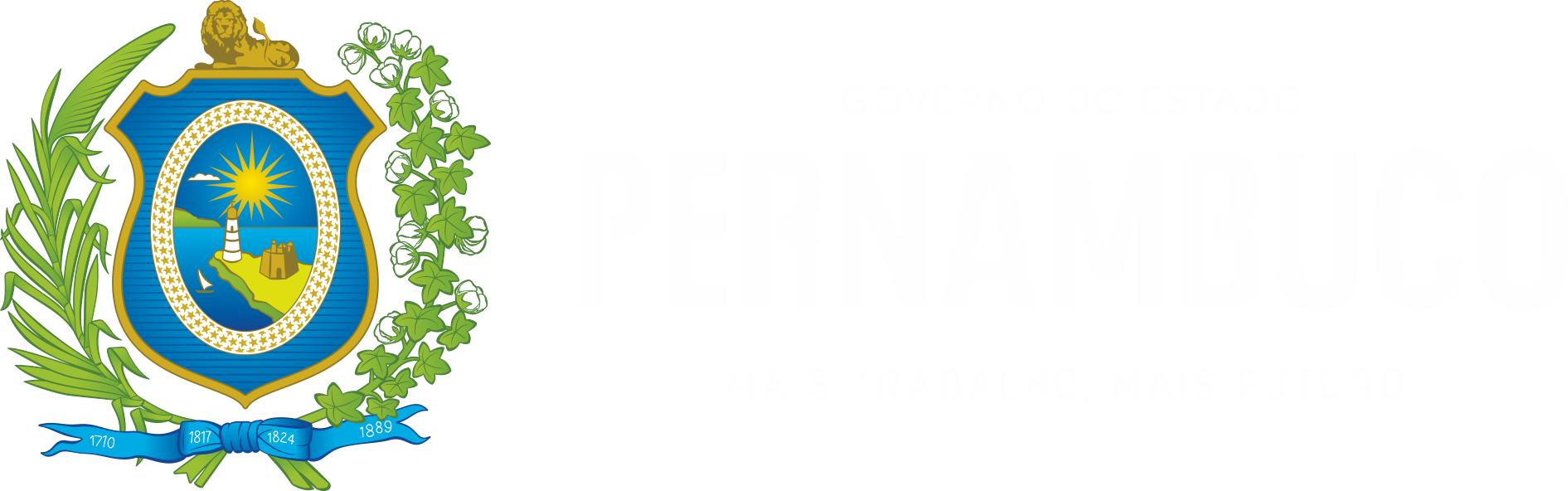 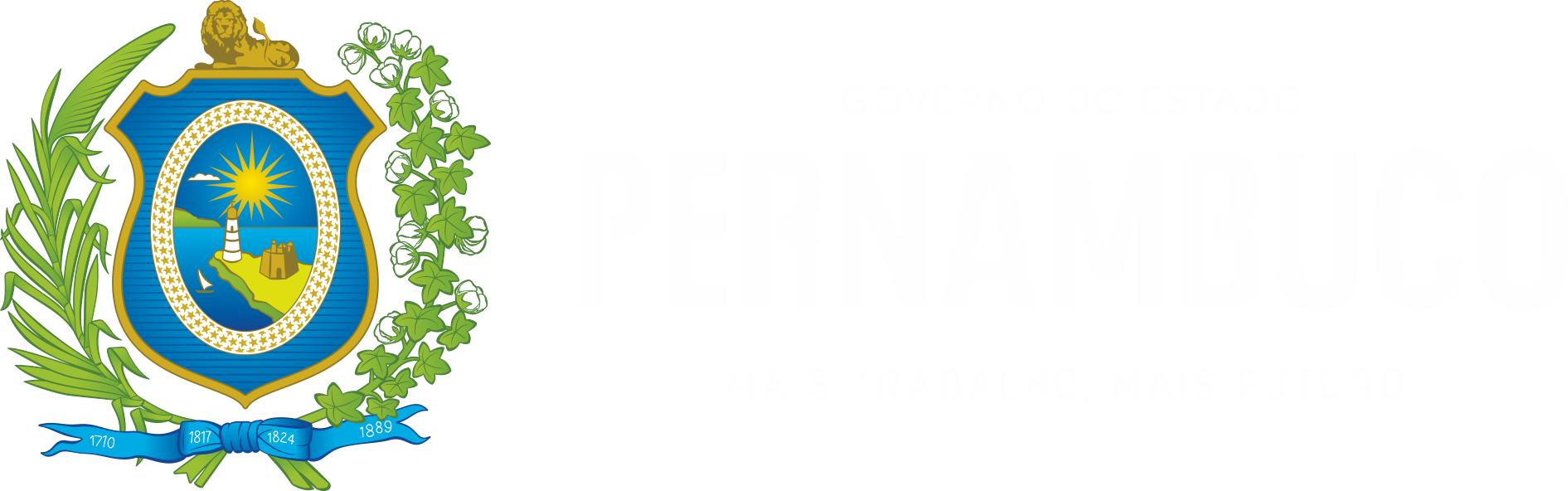 DISTANCIAMENTO
SOCIAL
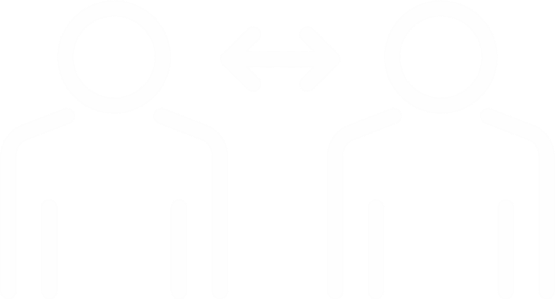 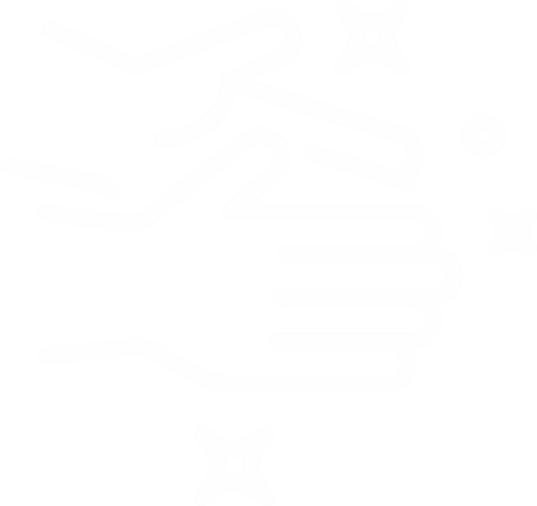 PREVENÇÃO /
PROTEÇÃO
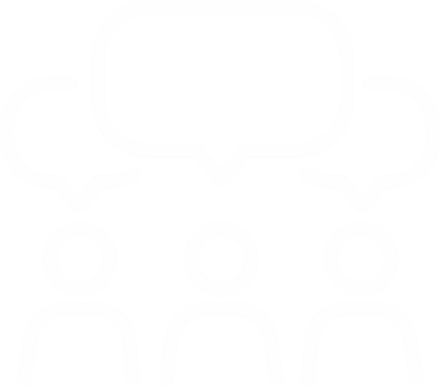 MONITORAMENTO
E COMUNICAÇÃO
Principais medidas previstas no protocolo
1. Distanciamento mínimo de 1,5 metros;
2. Uso obrigatório de máscaras;
3. Lavagem frequente das mãos e uso do álcool em gel 70%;
4. Orientações para estudantes, professores e demais profissionais da educação;
5. Organização de grupos fixos de estudantes;
6. Escalonamento de horários;
7. Medição de temperatura; 
8. Monitoramento de casos suspeitos e testagem, inclusive dos contactantes.
1. Decisão final: a decisão sobre o retorno do estudante compete a cada pai ou responsável, sendo de caráter opcional;
2. Critério de exclusão: estudantes, Professores e Trabalhadores da escola com fatores de risco (idade, doenças crônicas ou gestação), não devem retornar, caso não tenham se infectado anteriormente;
3. Condições pessoais: não apresentar sinais e sintomas de suspeita de Covid-19. Se positivo, não retornar e ficar em isolamento;
4. Orientações: o plano da escola deve ser informado aos pais ou responsáveis, professores e trabalhadores para que todos compreendam o processo de retorno local; 
5. Integração: fazer esforço para que escolas publicas e privadas tenham a oportunidade de voltar no mesmo período ou próximo;
Premissas para o retorno escolar presencial
Premissas para o retorno escolar presencial
6. Retorno gradual: retorno deverá ocorrer em etapas de acordo com os anos e modalidades de ensino;
7. Acolhimento: deverá ser priorizado o acolhimento dos professores, demais trabalhadores e estudantes;
8. Ensino híbrido: além da oferta de aulas presenciais, deverá ter continuidade a oferta de atividades não presenciais;
9. Condições de retorno: seja escola pública ou privada, deverá ocorrer o retorno daquelas que apresentam condições conforme protocolo setorial da Educação;
10. Lotação: as escolas devem voltar de modo gradual, de acordo com as possibilidades de cada escola, inclusive com a redução da quantidade de estudantes e rodízio, se necessário; 
11. Plano de retorno: cada escola deve avaliar as suas condições e adaptar o protocolo geral às suas particularidades, privilegiando as medidas de prevenção de transmissão de vírus respiratórios;
12. Detecção de casos e contatos: deverá ser adotado um plano de monitoramento;
13. Vigilância Epidemiológica em âmbito escolar: toda escola deverá se cadastrar no sistema de notificação da COVID-19 (e-SUS Notifica) e registrar todos os casos suspeitos de acordo com as instruções das autoridades de saúde;
14. Planejamento pedagógico: cada escola deverá realizar seu planejamento pedagógico para o período após a retomada das aulas presenciais.
Premissas para o retorno escolar presencial
Para acesso à rede pública de saúde, as escolas podem acessar por meio do aplicativo e obter orientação sobre os procedimentos:

Conduta a ser adotada frente às condições clínicas (ex.: deve encaminhar para unidade de saúde?)
Marcação para realização do exame laboratorial.
CADASTRAMENTO DAS ESCOLAS E REGISTRO DE OCORRÊNCIAS
PLANO DE CONVIVÊNCIA – EDUCAÇÃO
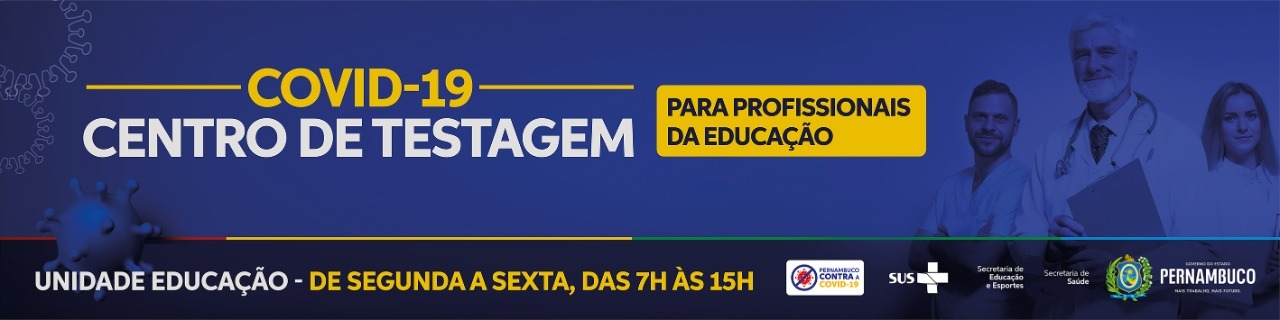 EDUCAÇÃO
PREPARAÇÃO DA REDE PÚBLICA 
ESTADUAL
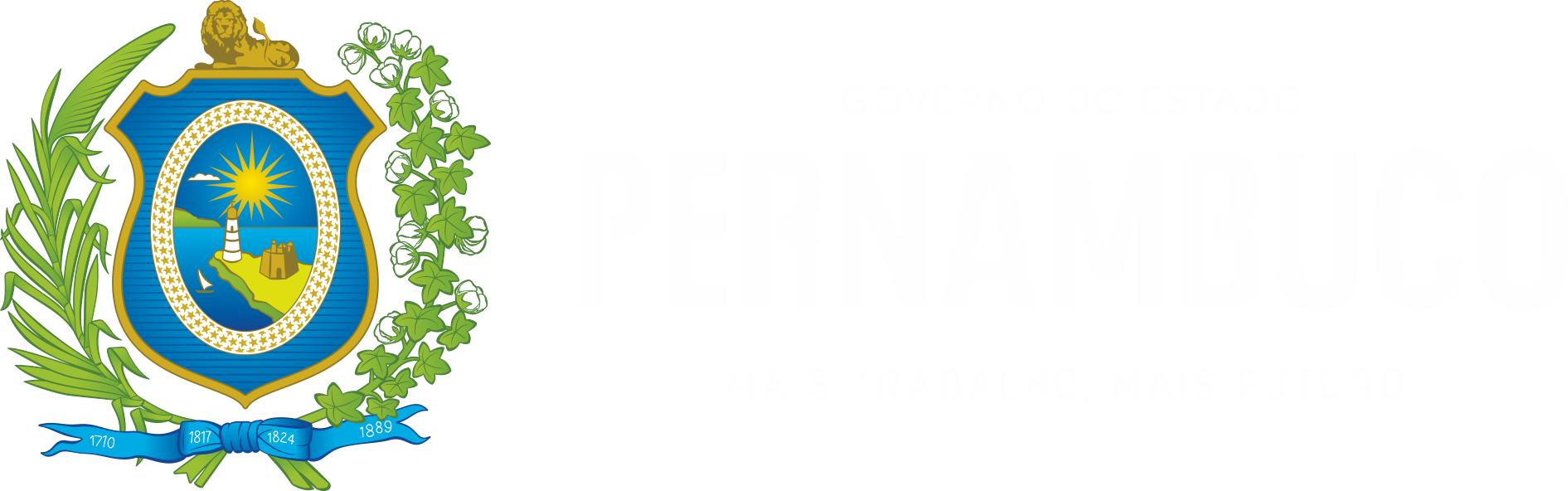 PLANO DE CONVIVÊNCIA – EDUCAÇÃO
PREPARAÇÃO DA REDE PÚBLICA ESTADUAL - ORIENTAÇÕES
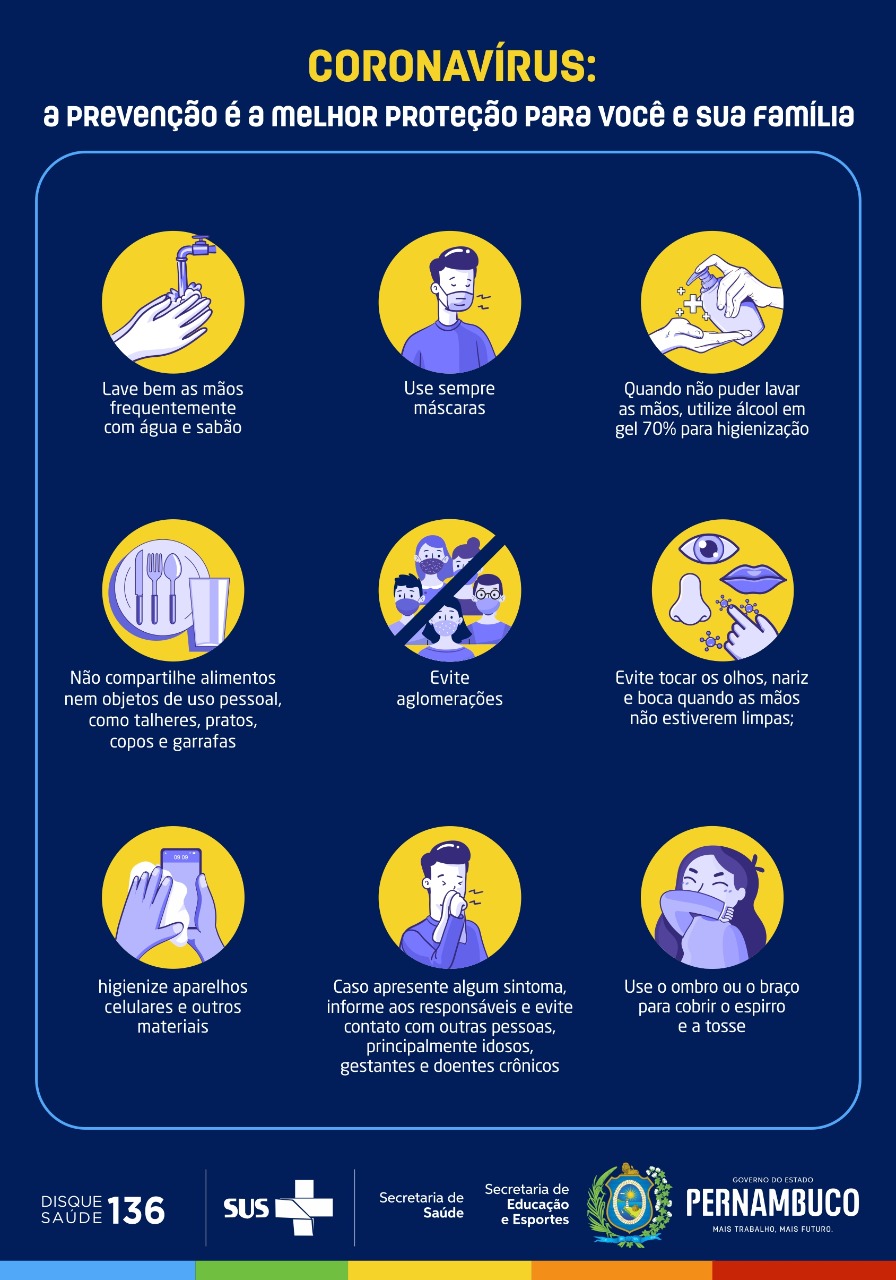 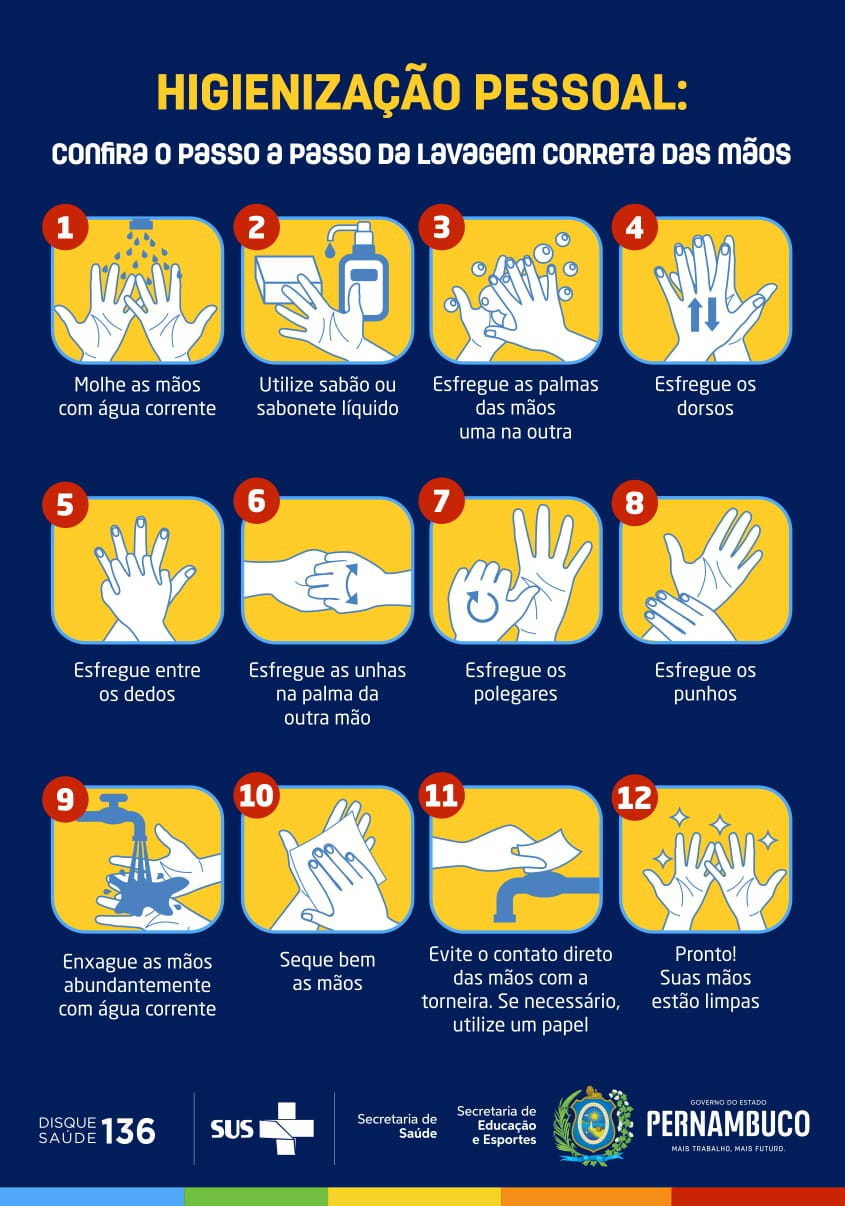 PLANO DE CONVIVÊNCIA – EDUCAÇÃO
PREPARAÇÃO DA REDE PÚBLICA ESTADUAL – ADAPTAÇÕES NOS AMBIENTES
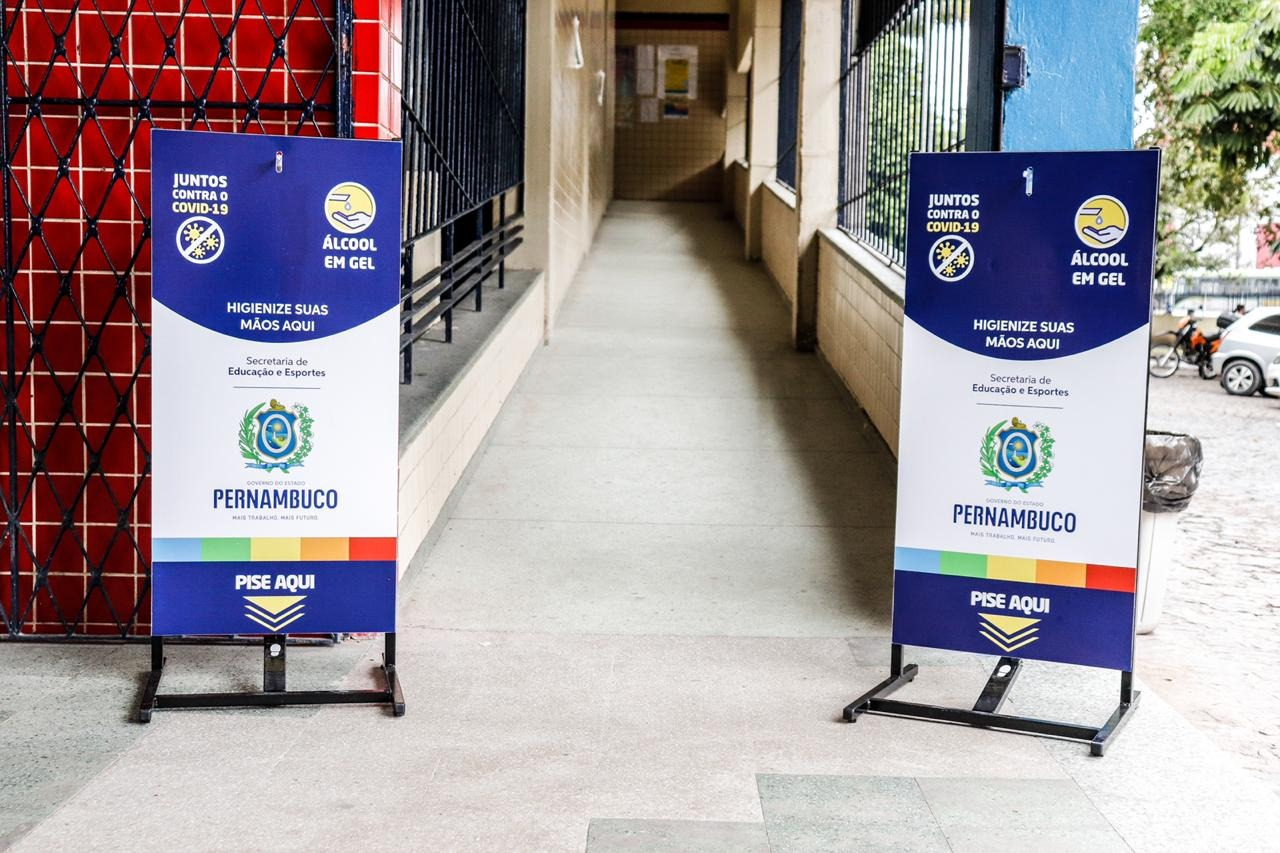 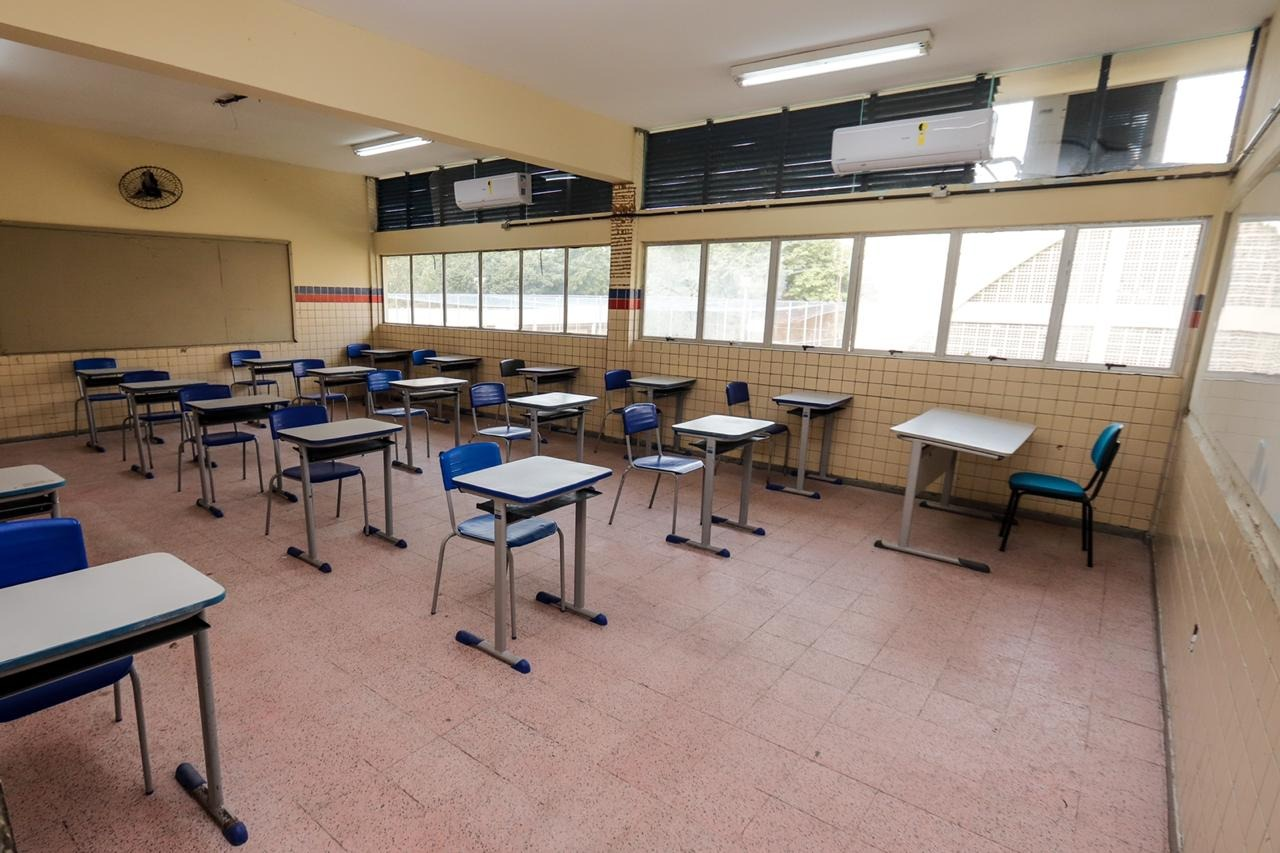 Totens para higienização das mãos
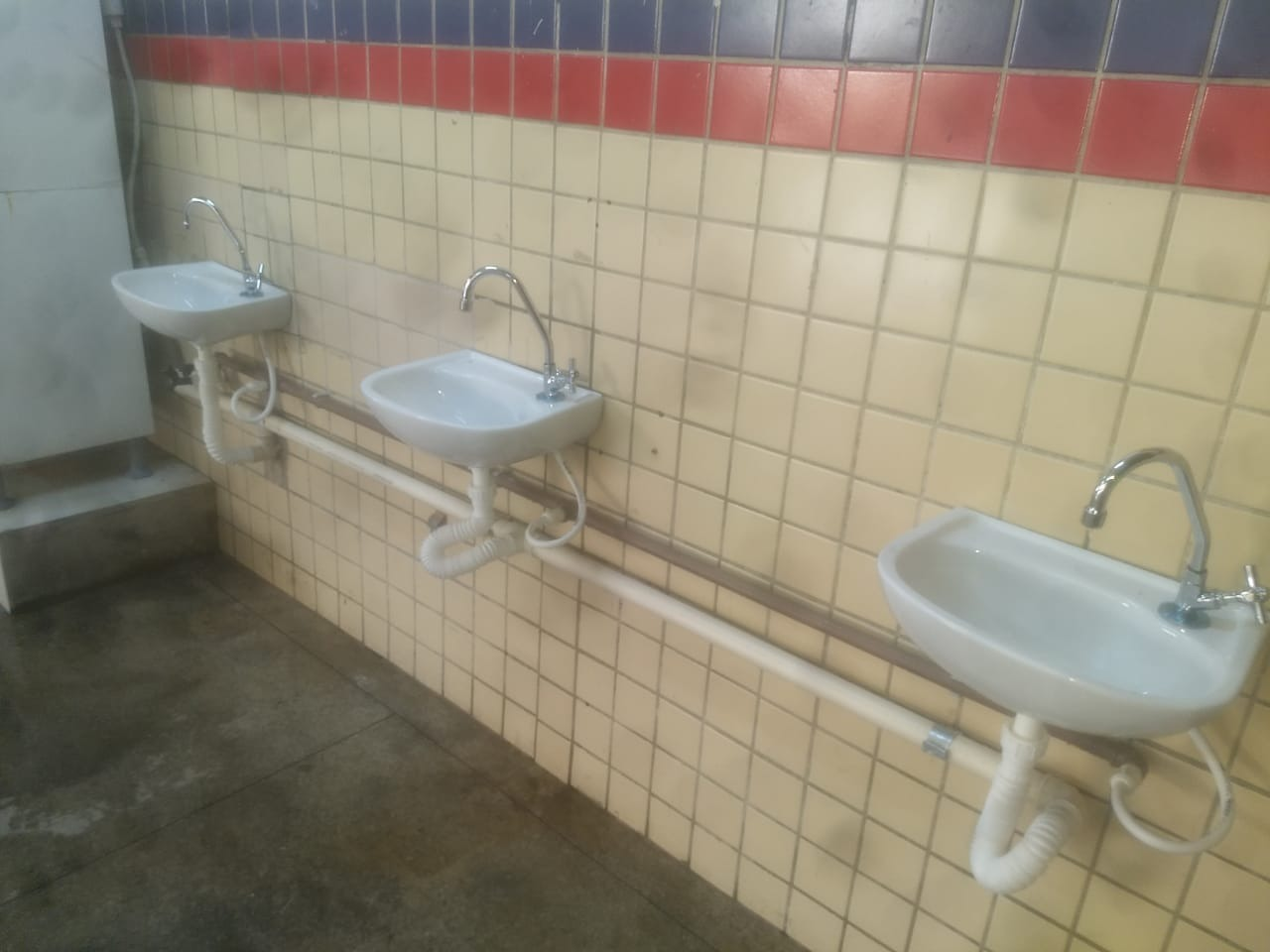 Instalação de novos lavatórios
Redução da quantidade de estudantes por sala de aula
PLANO DE CONVIVÊNCIA – EDUCAÇÃO
PREPARAÇÃO DA REDE PÚBLICA ESTADUAL – EQUIPAMENTOS
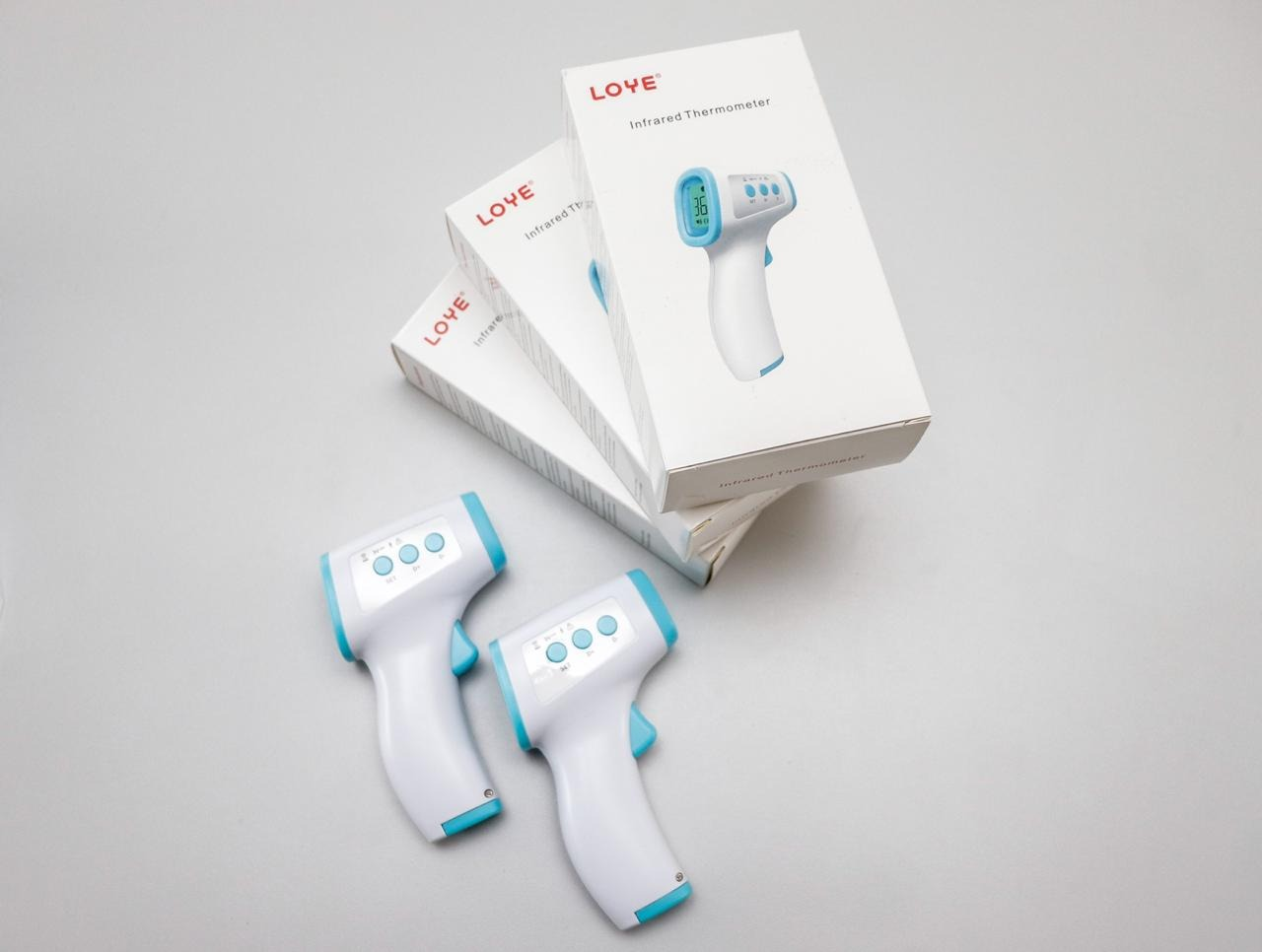 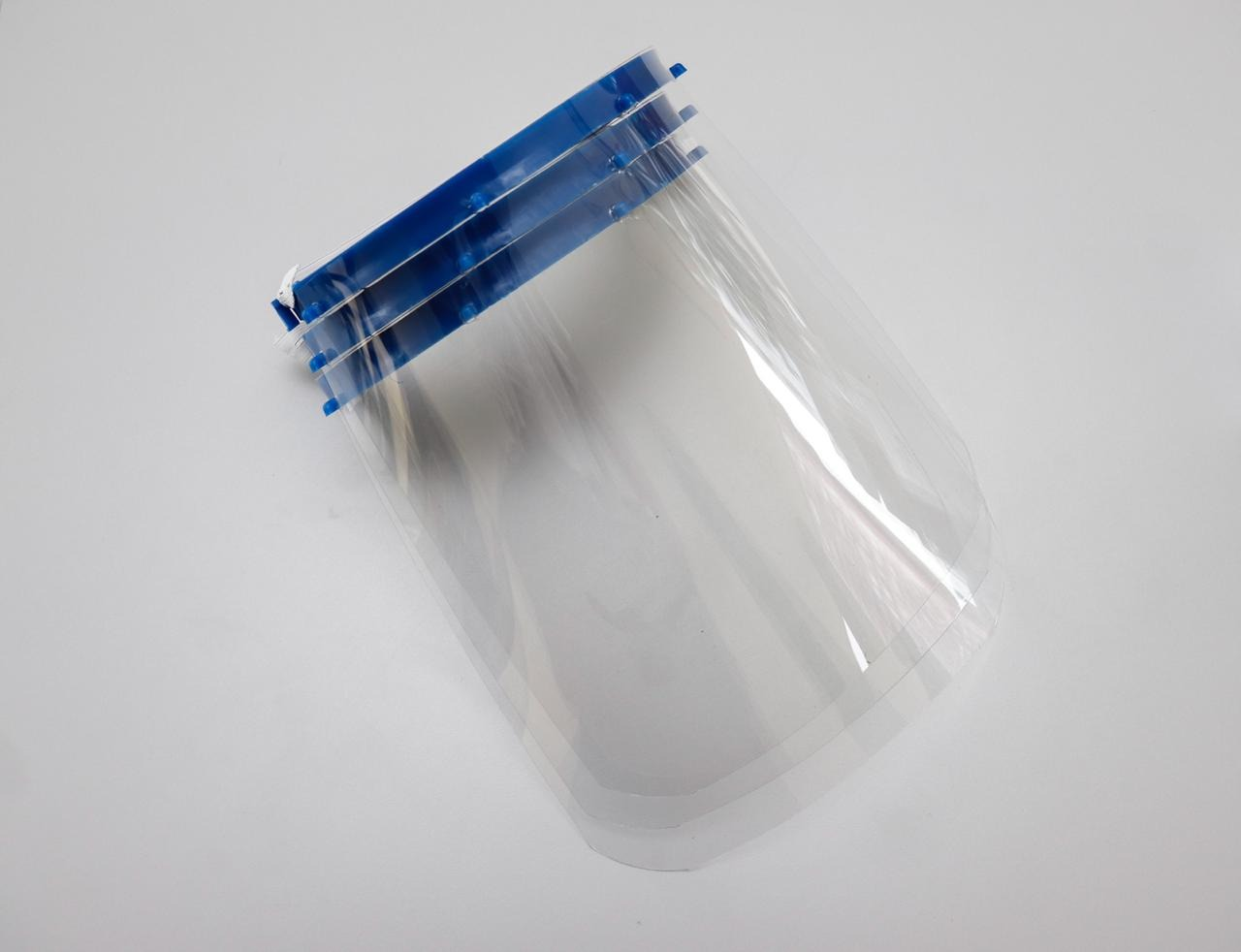 Face shields
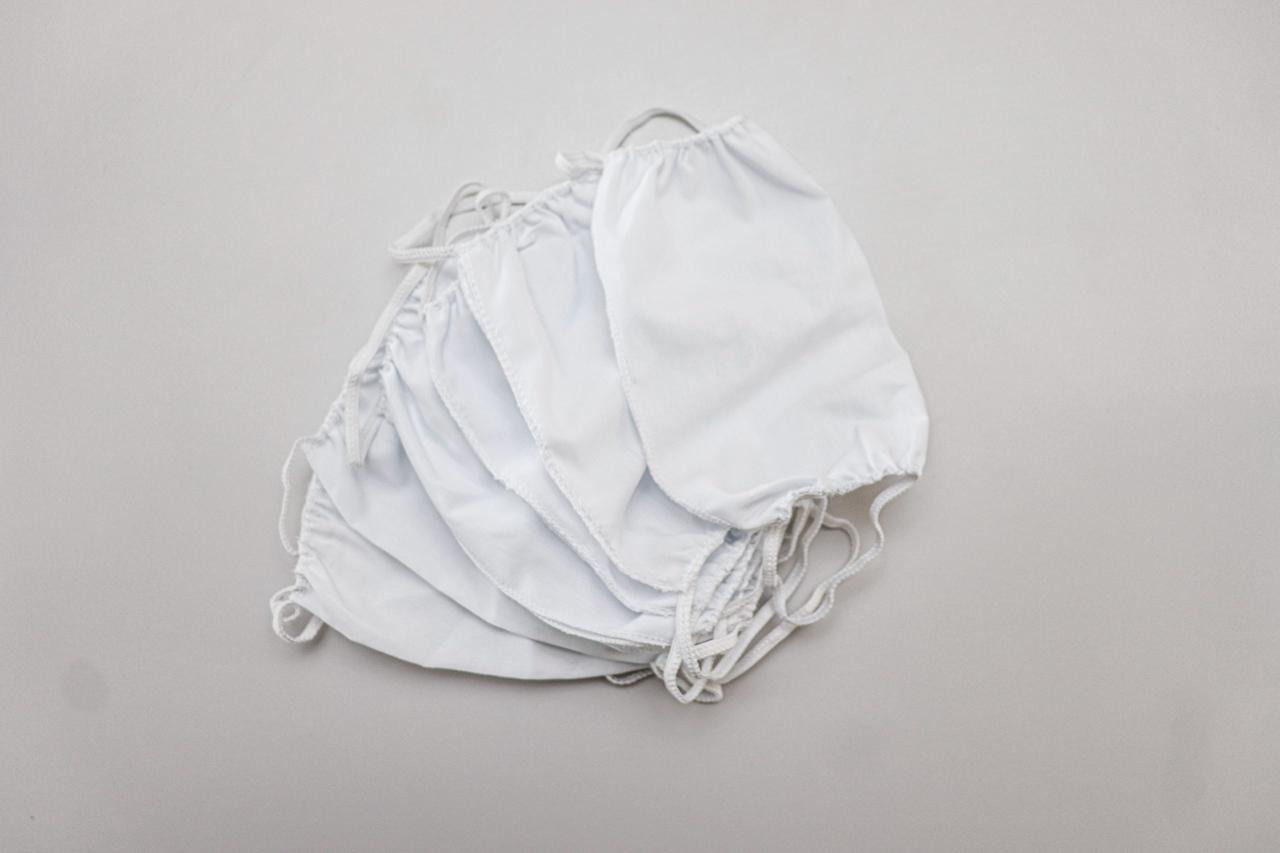 Máscaras
Termômetros
EDUCAÇÃO
ORIENTAÇÕES PEDAGÓGICAS
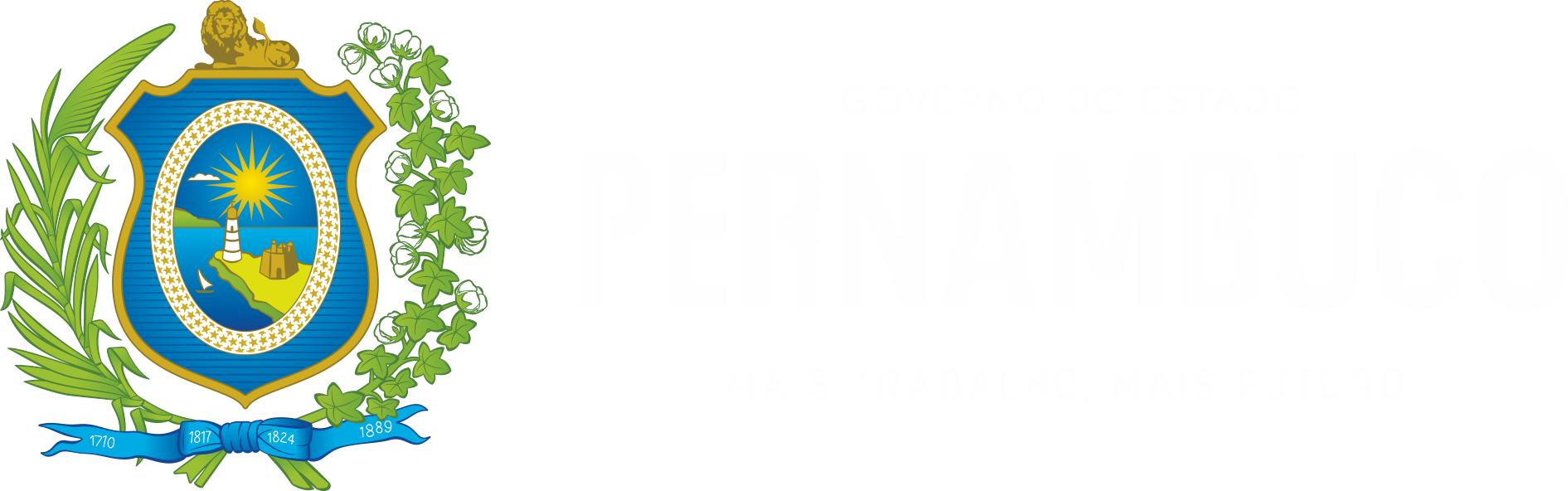 PLANO DE CONVIVÊNCIA – EDUCAÇÃO
ORIENTAÇÕES PEDAGÓGICAS
Orientações pedagógicas para o retorno às aulas, com recomendações voltadas para equipe gestora, funcionários, professores, estudantes e familiares.
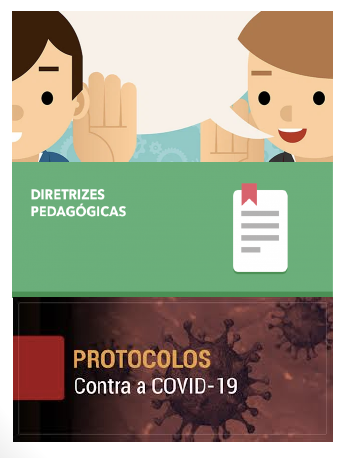 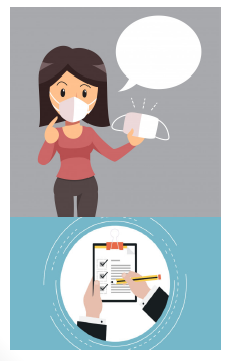 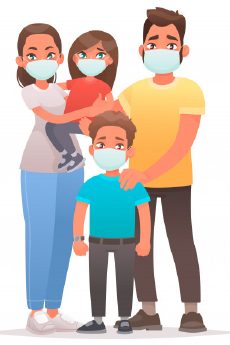 Volta às Aulas Presenciais
EDUCAÇÃO
PLANO EXECUTIVO DE 
RETOMADA DAS 
AULAS PRESENCIAIS
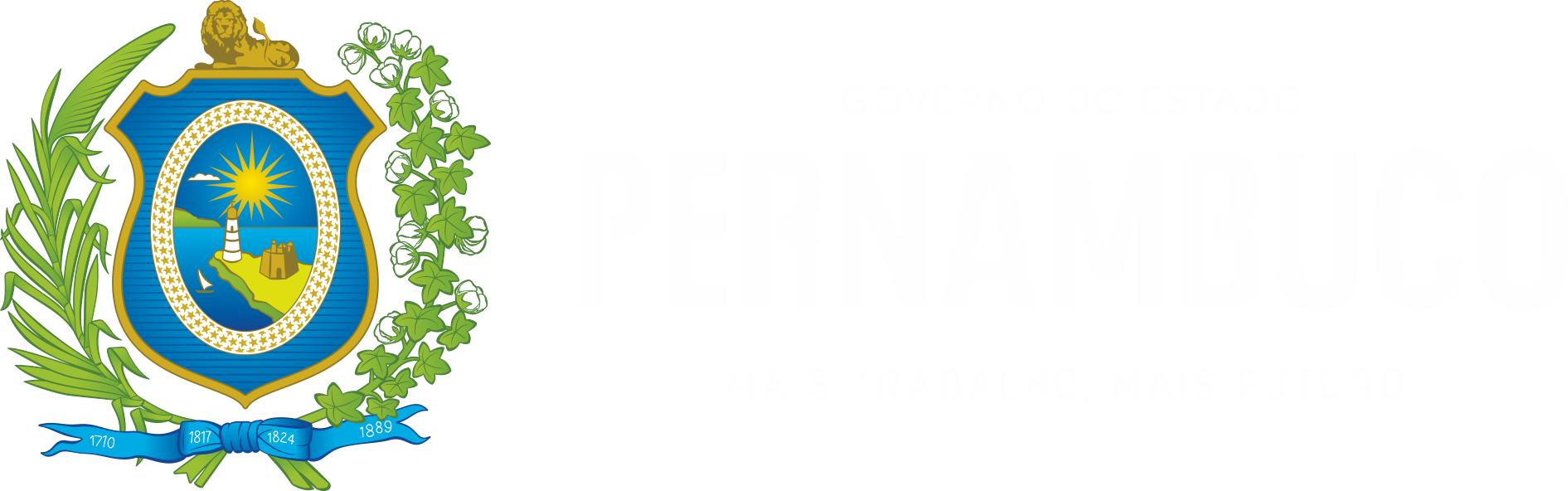 PLANO DE CONVIVÊNCIA – EDUCAÇÃO
MOMENTOS DO PLANO EXECUTIVO DE RETOMADA DAS AULAS PRESENCIAIS
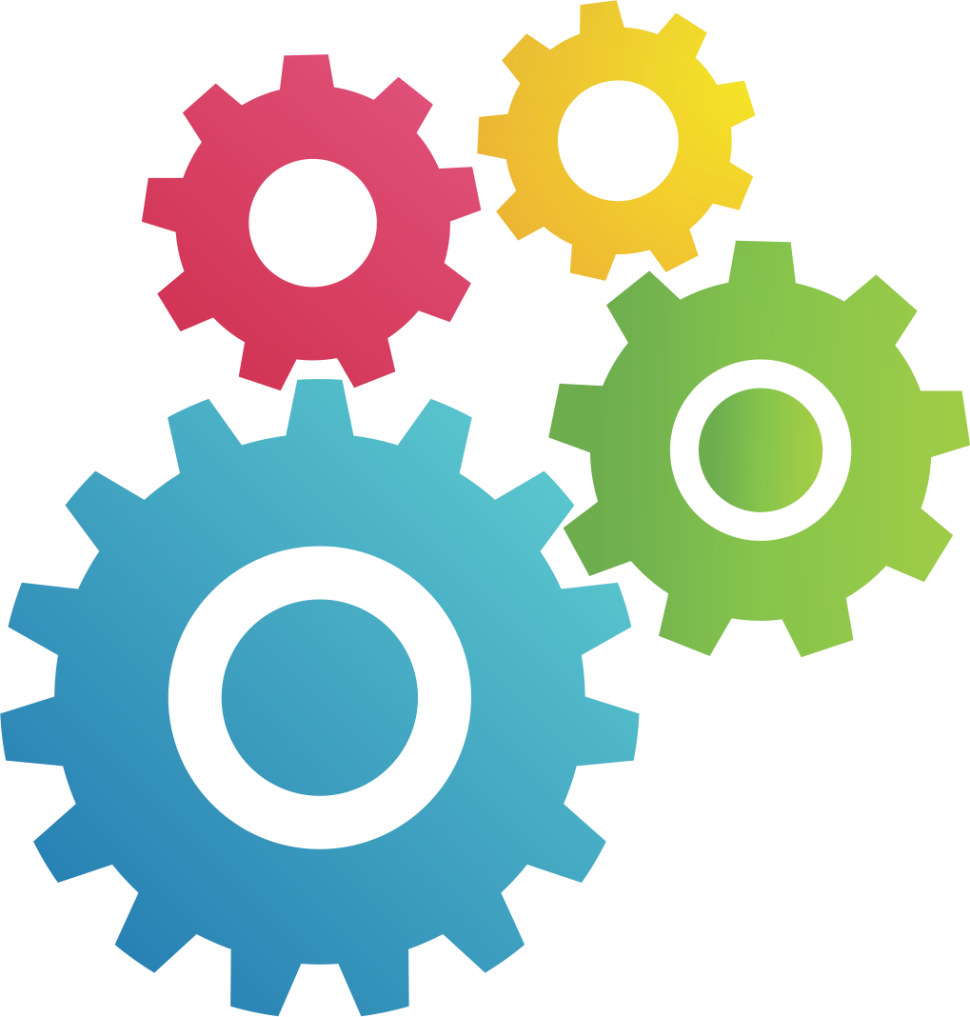 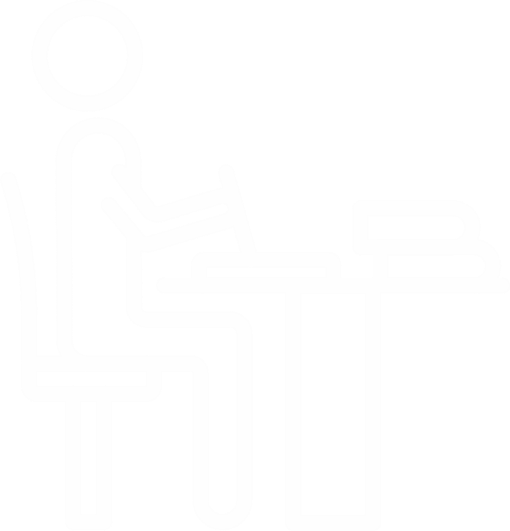 ETAPAS 
DE RETOMADA 
DAS AULAS PRESENCIAIS
FASES PREPARATÓRIAS
PLANO DE CONVIVÊNCIA – EDUCAÇÃO
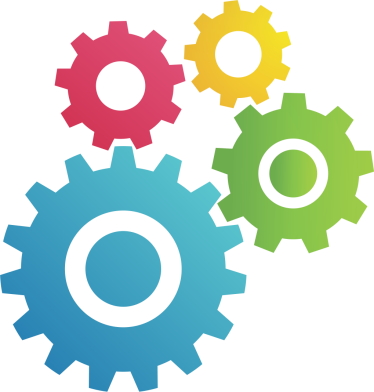 FASE PREPARATÓRIA 1
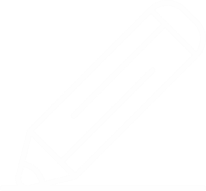 Educação Básica
EQUIPE GESTORA DAS ESCOLAS
Acolhimento da equipe gestora; 
Alinhamentos gerais;
Acolhimento da equipe administrativa e dos colaboradores;
Organização dos espaços físicos de acordo os protocolos estabelecidos;
Compartilhamento dos protocolos de distanciamento e higienização;
Preparação do ambiente;
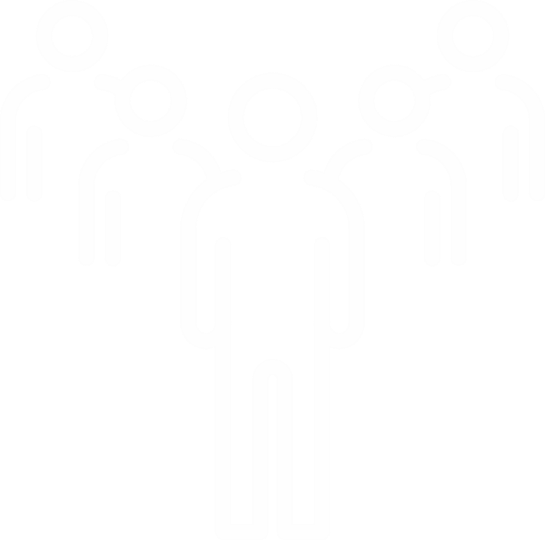 PLANO DE CONVIVÊNCIA – EDUCAÇÃO
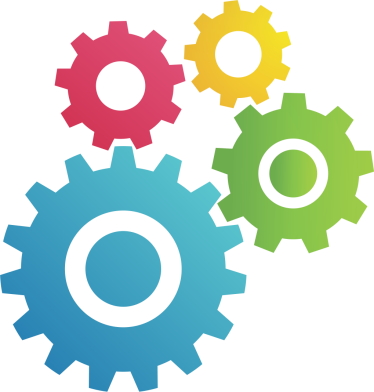 FASE PREPARATÓRIA 2
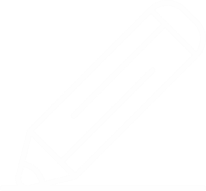 Educação Básica
ACOLHIMENTO PARA PROFESSORES
Volta às Aula 
Presenciais
Acolhimento (estratégias de escuta afetiva e atenta do outro); 
Compartilhamento dos protocolos da escola (higienização, organização das turmas e horários, etc);
Apresentação das normas definidas para aproveitamento das atividades não presenciais;
Planejamento do acolhimento aos estudantes e às famílias. 
Planejamento das atividades pedagógicas (revisão dos conteúdos trabalhados não presencialmente, avaliação diagnóstica e reorganização curricular).
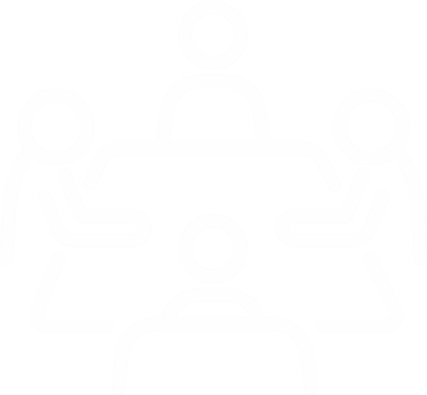 EDUCAÇÃO
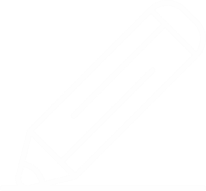 Educação Básica
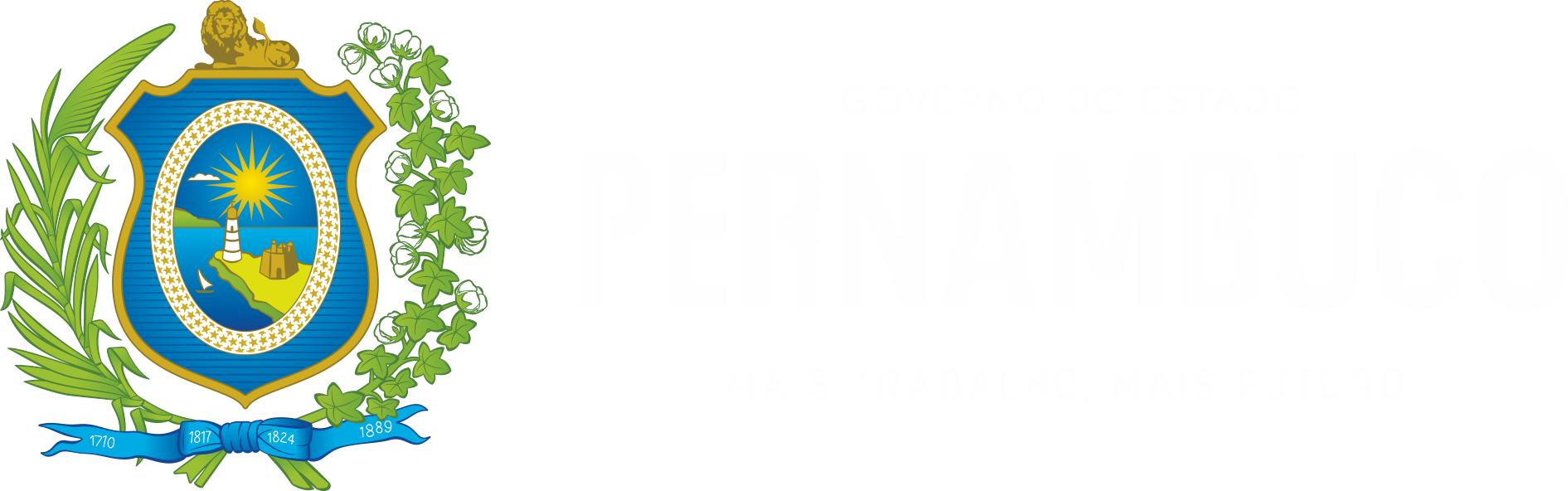 PLANO DE CONVIVÊNCIA – EDUCAÇÃO
ETAPA 1: 06/10/2020
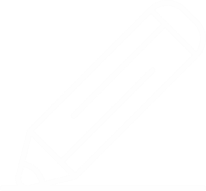 Educação Básica
Autorização para Aulas Presenciais

Ensino Médio: 3º Ano / Concluintes
Reduzir a ocupação das salas de aula
Adotar revezamento de turmas se necessário
[Speaker Notes: Trazer os números]
PLANO DE CONVIVÊNCIA – EDUCAÇÃO
ETAPA 2: 13/10/2020
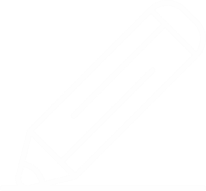 Educação Básica
Autorização para Aulas Presenciais

Ensino Médio: 2º Ano
Reduzir a ocupação das salas de aula
Adotar revezamento de turmas se necessário
PLANO DE CONVIVÊNCIA – EDUCAÇÃO
ETAPA 3: 20/10/2020
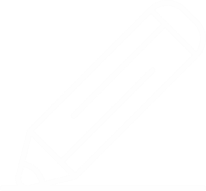 Educação Básica
Autorização para Aulas Presenciais

Ensino Médio: 1º Ano

Ensino Médio: EJA
Ensino Médio: Técnico Concomitante

Ensino Médio: Técnico Subsequente
Reduzir a ocupação das salas de aula
Adotar revezamento de turmas se necessário
PLANO DE CONVIVÊNCIA – EDUCAÇÃO
INFORMAÇÕES COMPLEMENTARES
Serão elaborados materiais com orientações para os estudantes e trabalhadores em Educação;

O Comitê de Enfrentamento à Covid-19 em Pernambuco estará monitorando os indicadores em nosso Estado.
PLANO DE
CONVIVÊNCIA
EDUCAÇÃO
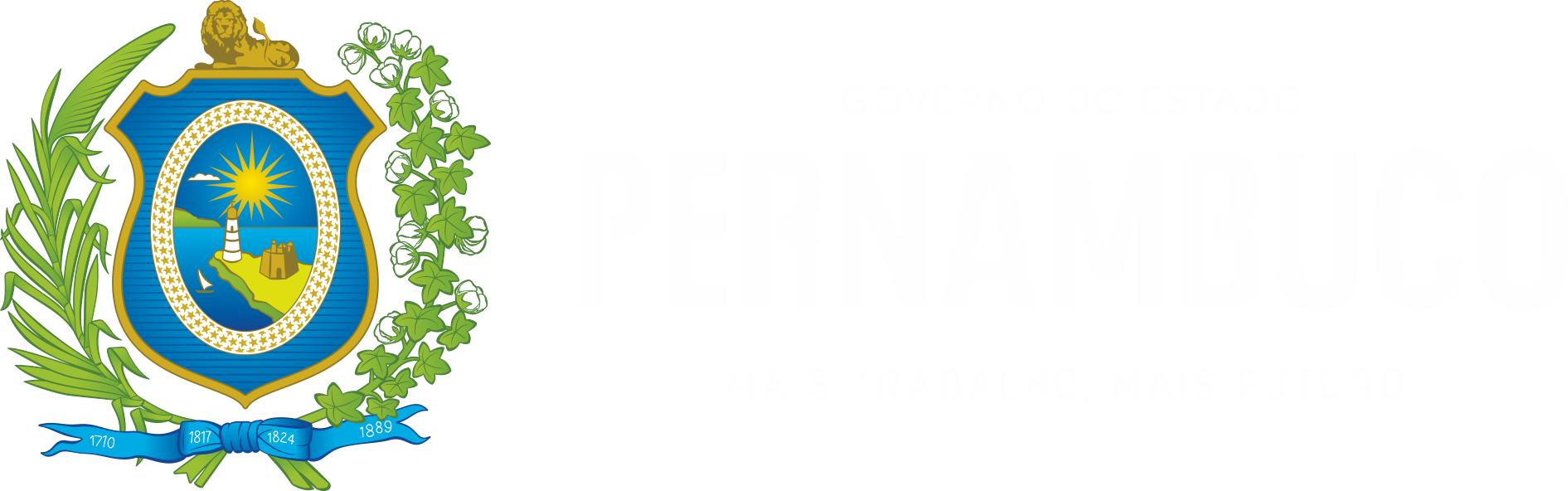